We hold these truths to be self-evident, that all men are
created equal, that they are endowed by their Creator
with certain unalienable Rights, that among these are
Life, Liberty and the pursuit of Happiness.
The Declaration of Independence July 4, 1776
……nor be deprived of life, liberty, or property,
without due process of law; nor shall private
property be taken for public use, without just
compensation.
Amendment V The Constitution of the United States
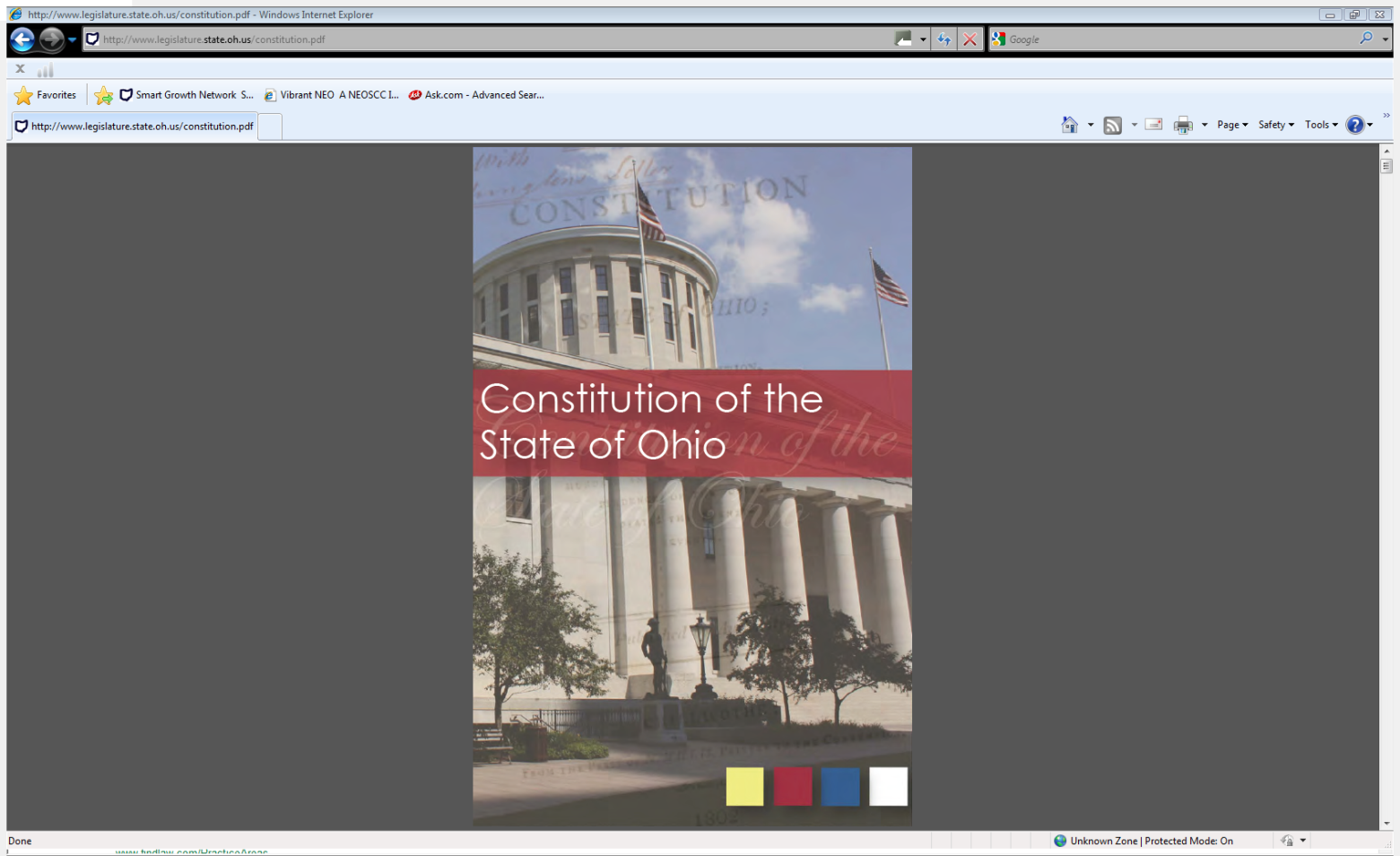 1.01 Inalienable Rights (1851) All men are, by nature, free and independent, 
and have certain inalienable rights, among which 
are those of enjoying and defending life and 
liberty, acquiring, possessing, and protecting 
property, and seeking and obtaining happiness
 and safety.
§ 1.19 Inviolability of private property (1851) Private property shall ever be held inviolate, but subservient 
to the public welfare…where private property shall be taken 
for public use, …..and such compensation shall be assessed 
by a jury, without deduction for benefits to any property of
 the owner.
§ 1.19b Property rights in ground water, lakes, and other watercourses
http://www.legislature.state.oh.us/constitution.pdf
"Land...cannot be treated as an ordinary asset, controlled by individuals and subject to the pressures and inefficiencies of the market. Private land ownership is also a principal instrument of accumulation and concentration of wealth, and therefore, contributes to social injustice; if unchecked, it may become a major obstacle in the planning and implementation of development schemes. The provision of decent dwellings and healthy conditions for the people can only be achieved if land is used in the interests of society as a whole. Public control of land use is therefore indispensable....”
Preamble 1976 UN Conference on Human Settlements – page 28
http://www.unhabitat.org/downloads/docs/924_21239_The_Vancouver_Declaration.pdf
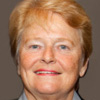 Gro Harlem Brundtland
Prime Minister of Norway
In 1987 she chaired the World Commission on the 
Environment and Development―the Brundtland 
Commission established the concept of sustainable 
development in its landmark report, Our Common Future. 
The commission’s recommendations provided the 
momentum for the United Nations Earth Summit in 
Rio de Janeiro in 1992.
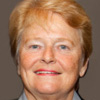 Vice Chair of World Socialist Party
“The Socialist Party stands for a fundamental transformation of the economy, focusing on production for need not profit. So-called fair trade is meaningless as long as the world economy is dominated by a few massive corporations. Only a global transformation from capitalism to democratic socialism will provide the conditions for international peace, justice, and economic cooperation based on the large-scale transfer of resources and technology from the developed to the developing countries.”
http://socialistparty-usa.net/platform.html
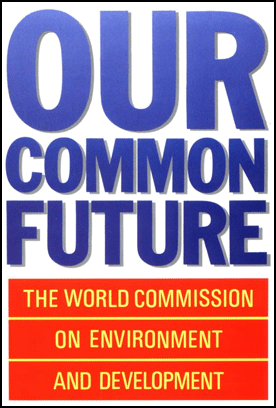 Report of the World Commission on Environment 
and Development: Our Common Future
“Sustainable development is development 
that meets the needs of the present 
without compromising the ability of future 
generations to meet their own needs.”
http://www.un-documents.net/wced-ocf.htm
“Consider the case in which 25 per cent of the incremental 
income of the richest one-fifth of the population is 
redistributed equally to the others. “
http://www.un-documents.net/ocf-02.htm#1
For the first time, tied poverty to climate change, 
global warming, redistribution
“Poverty is a major cause and effect of global environmental problems. It is therefore futile to attempt to deal with environmental problems without a broader perspective that encompasses the factors underlying world poverty and international inequality.”
But, it’s only a UN report, right?
http://www.un-documents.net/our-common-future.pdf
“…to achieve the goals of sustainable development, good environment, and decent standards of life for all involves very large changes in attitude.”
Stanley Clinton-Davis
Commissioner for Environment European Economic Community
WCED Public Hearing  Oslo, 24-
Three Pillars of Sustainable Development
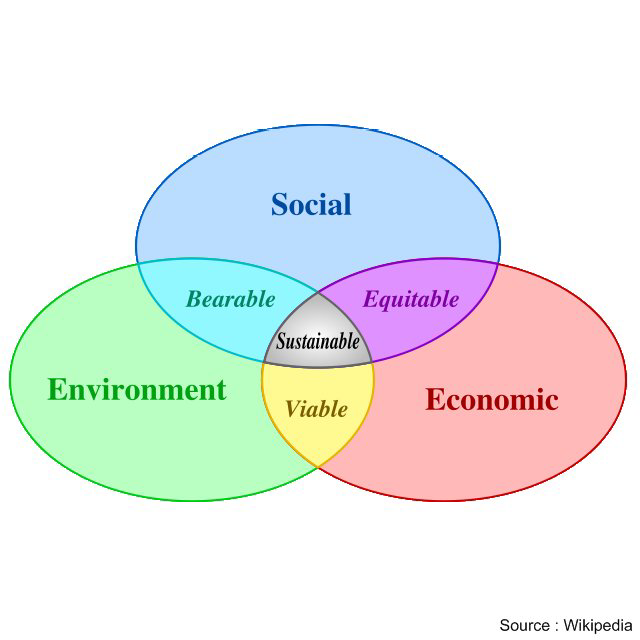 Individual gives up needs 
     for the community
Nature over
    man
Free Markets to Public Private Partnerships
International Wealth Transfer
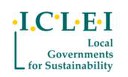 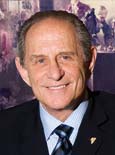 Social
Harvey Ruvin Vice President ICLEI
Under Sustainable Development individual human 
wants, needs, and desires are to be conformed to 
the views and dictates of social planners. Harvey 
Ruvin, Vice Chair of the International Council on 
Local Environmental Initiatives (ICLEI) said: 
“individual rights will have to take a  back seat to 
the collective” in the process of  implementing 
Sustainable Development
Economic
Public Private Partnerships
PPP
Tax Breaks
Limited Liability
Easy Access to Fed $
Monopolies
Subsidies
Large Contracts
Free Enterprise
High Taxes
Normal Liability
Limited Access
High Competition
High Cost of Money
Struggle to Survive
Solyndra
Beacon Power
Brazil
Fisker
GM/Chrysler/GE
International Wealth Transfer
Economic
Earth Summit 1992
Agenda 21 Preamble Chapter 1.4
“The developmental and environmental 
objectives of Agenda 21 will require a substantial flow of 
new and additional financial resources to developing 
countries, in order to cover the incremental costs for the 
actions they have to undertake to deal with global 
environmental problems and to accelerate sustainable 
development. Financial resources are also required for 
strengthening the capacity of international institutions for 
the implementation of Agenda 21.”
http://www.un-documents.net/a21-01.htm
Environmental Justice
Environment
Common usage describes a social
movement whose focus is on the fair 
distribution of environmental benefits and burdens.
Principle 8.  Reduction of Unsustainable Patterns of 
                        Production and Consumption

To achieve sustainable development and a higher quality 
of life for all people, States should reduce and eliminate 
unsustainable patterns of production and consumption 
and promote appropriate demographic policies
1992 Rio Declaration on Environment and Development
337 ski runs		
350 grazing of livestock
351 disturbance of soil
350 large hoofed animals
350 compaction of soil
351 fencing of pastures
728 agriculture
728 modern farm systems
728 chemical fertilizers
728 herbicides
728 building materials
730 industrial activities
730 human-made caves
730 paved roads
730 railroads
730 floor & wall tiles
733 aquaculture
733 technology improvements
733 farmlands
733 pastures, rangelands
733 fish ponds
733 plantations
738 modern housing
738 timber harvesting
738 modern hunting
749 logging activities
728 fossil fuels
755 dams, reservoirs
755 straightening rivers
757 power line construction
763 inappropriate social structures
763 legal & institutional systems
766 Judeo-Christian-Islamic religions
767, 782 private property
771 population growth
773 consumerism
774 habitat fragmentation
774 sewers, pipelines
783 land that serves human needs
969 fisheries
970 golf courses
728 synthetic drugs
993 wildlands map
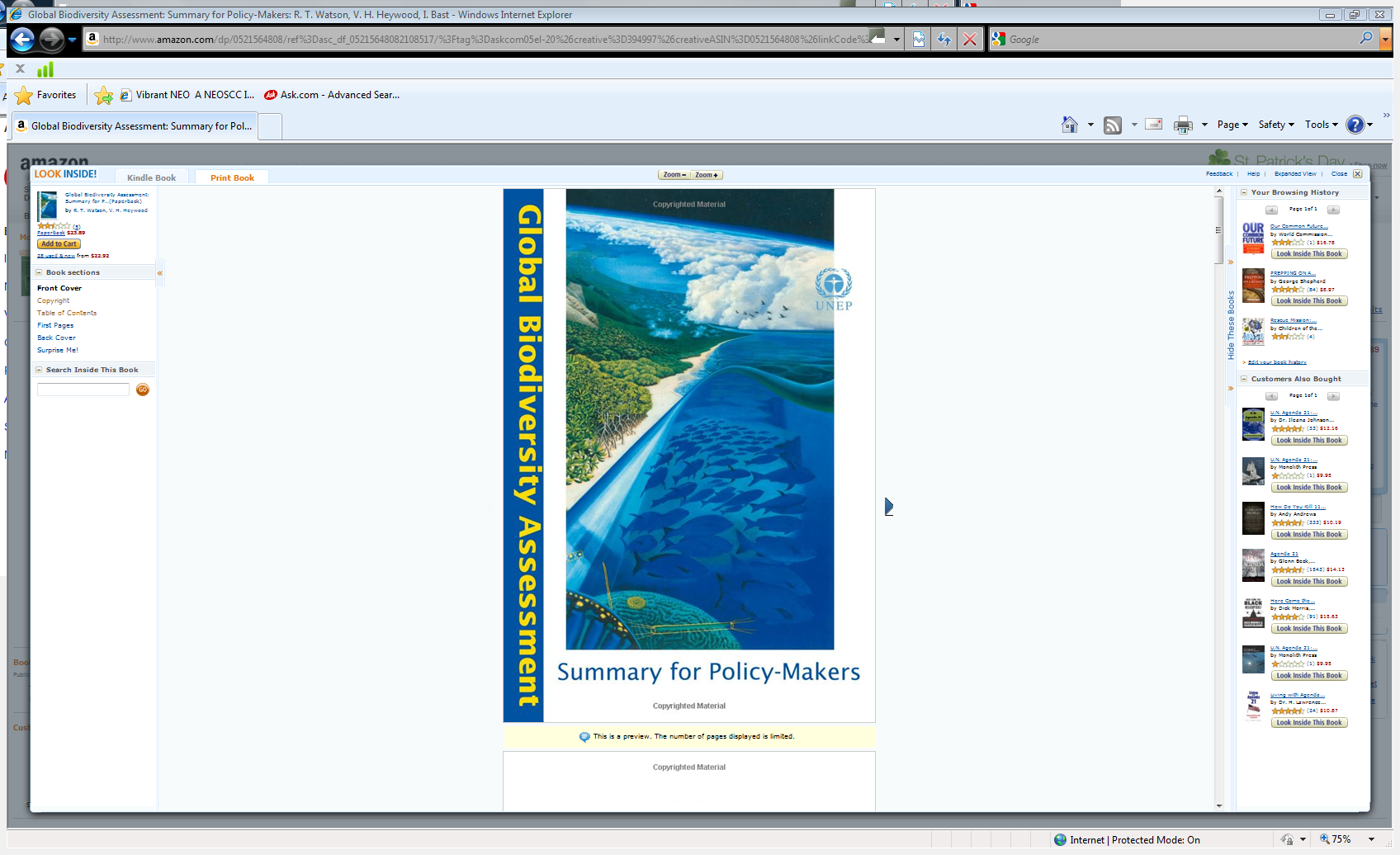 http://www.un.org/earthwatch/biodiversity/assessment.html
These conferences led to 1992 Earth Summit in Rio
178 countries    17000 participants    8000 media
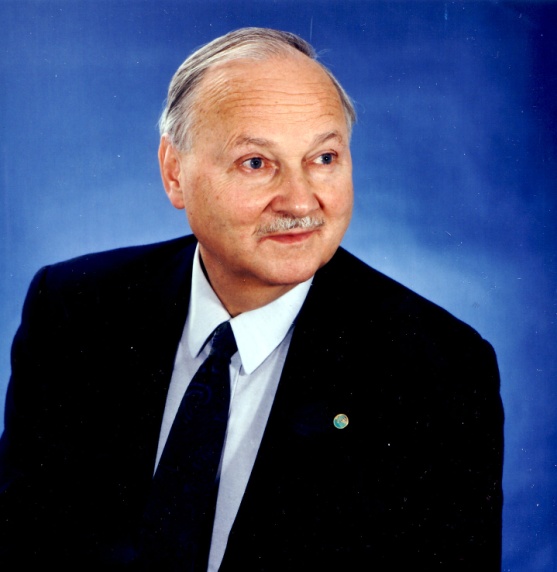 Secretary General of the 1992 UN 
Conference on Environment and 
Development  --the so-called Earth 
Summit  -- held in Rio de Janeiro, which 
gave a significant push to global economic 
and environmental regulation.
Maurice Strong
“Current lifestyles and consumption patterns of the
 affluent middle class – involving high meat intake, 
the use of fossil fuels, electrical appliances, home 
and work-place air-conditioning, and suburban housing – 
are not sustainable. “
Opening speech by Maurice Strong
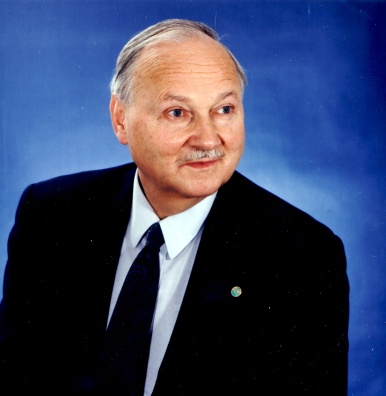 “What if a small group of world leaders were to 
conclude that the principal risk to the Earth 
comes from the actions of the rich countries? 
And if the world is to survive,  those rich countries would 
have to sign an agreement reducing their impact on the 
environment.  Will they do it? The group's conclusion is 'no'. 
The rich countries won't do it. They won't change. So, in 
order to save the planet, the group decides: 
Isn't the only hope  for the planet that the industrialized 
civilizations collapse? Isn't it our responsibility to 
bring that about?”
Maurice Strong, Interview 1992
Agenda 21 codified the Global Biodiversity Assessment
“Agenda 21 is a comprehensive plan of action to be taken
 globally, nationally, and locally by organizations of the 
United Nations System, Governments, and Major Groups in 
every area in which human impacts (sic) on the 
environment.”
But it’s just a UN report, right?
http://sustainabledevelopment.un.org/index.php?page=viw&nr=23&type=400&menu=35
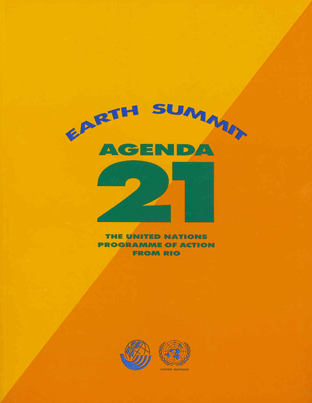 http://www.un-documents.net/agenda21.htm
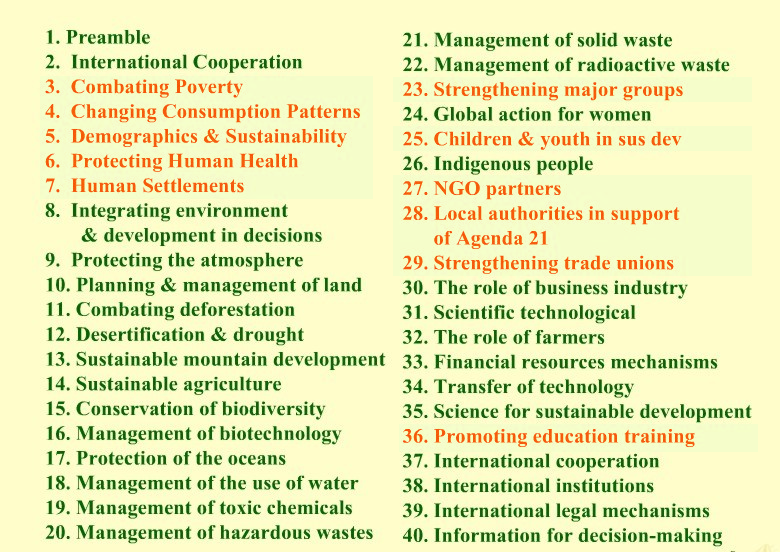 Bringing it to the United States

 
In 1992 President George H. W. Bush signed what is commonly referred to as the "Rio Accords." 

In 1993 newly-elected President Bill Clinton created "The President's Council on Sustainable Development" through Executive order#12852.

The United States is a signatory country to Agenda 21, but because “Agenda 21 is not a treaty”, the United States Senate has not held a formal debate or vote.
(voluntary, not binding?)
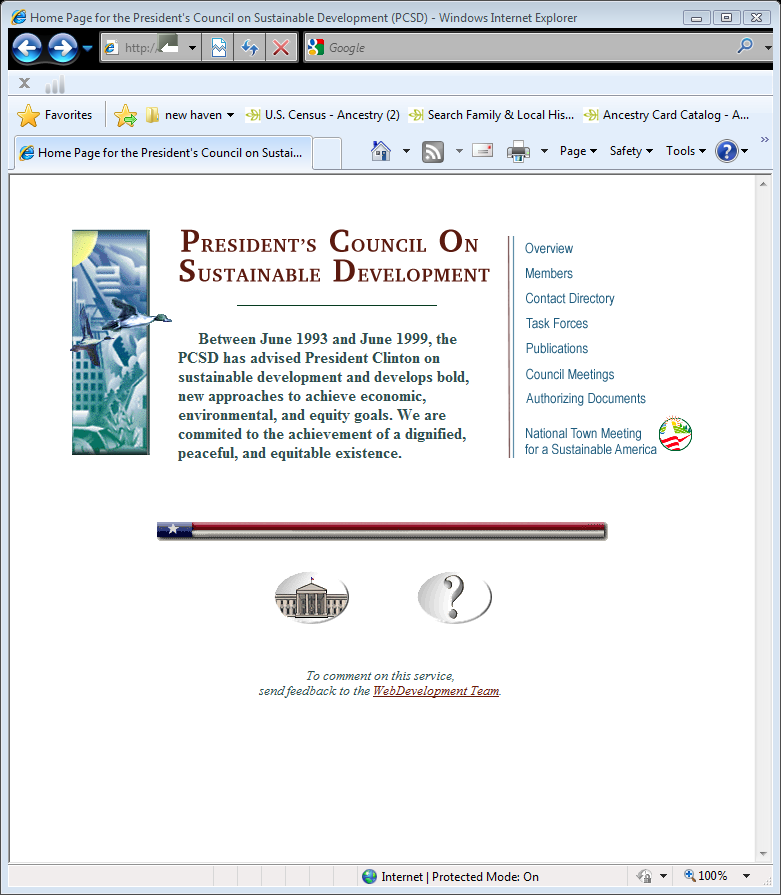 http://clinton2.nara.gov/PCSD/
Established Executive Order 12852 June 29, 1993
Abolished Executive Order 23238 Sept. 30, 1999
The EO directed all agencies of the Federal Government to work with state and local community governments in a joint effort “reinvent” government using the guidelines outlined in Agenda 21.
“The Sustainable Development Challenge Grant program is also a step in
implementing Agenda 21, the Global Plan of Action on Sustainable Development
signed by the United States at the Earth Summit in Rio de Janeiro in 1992”
Federal Register, Volume 63, Number 163, Aug. 24 1998
1998
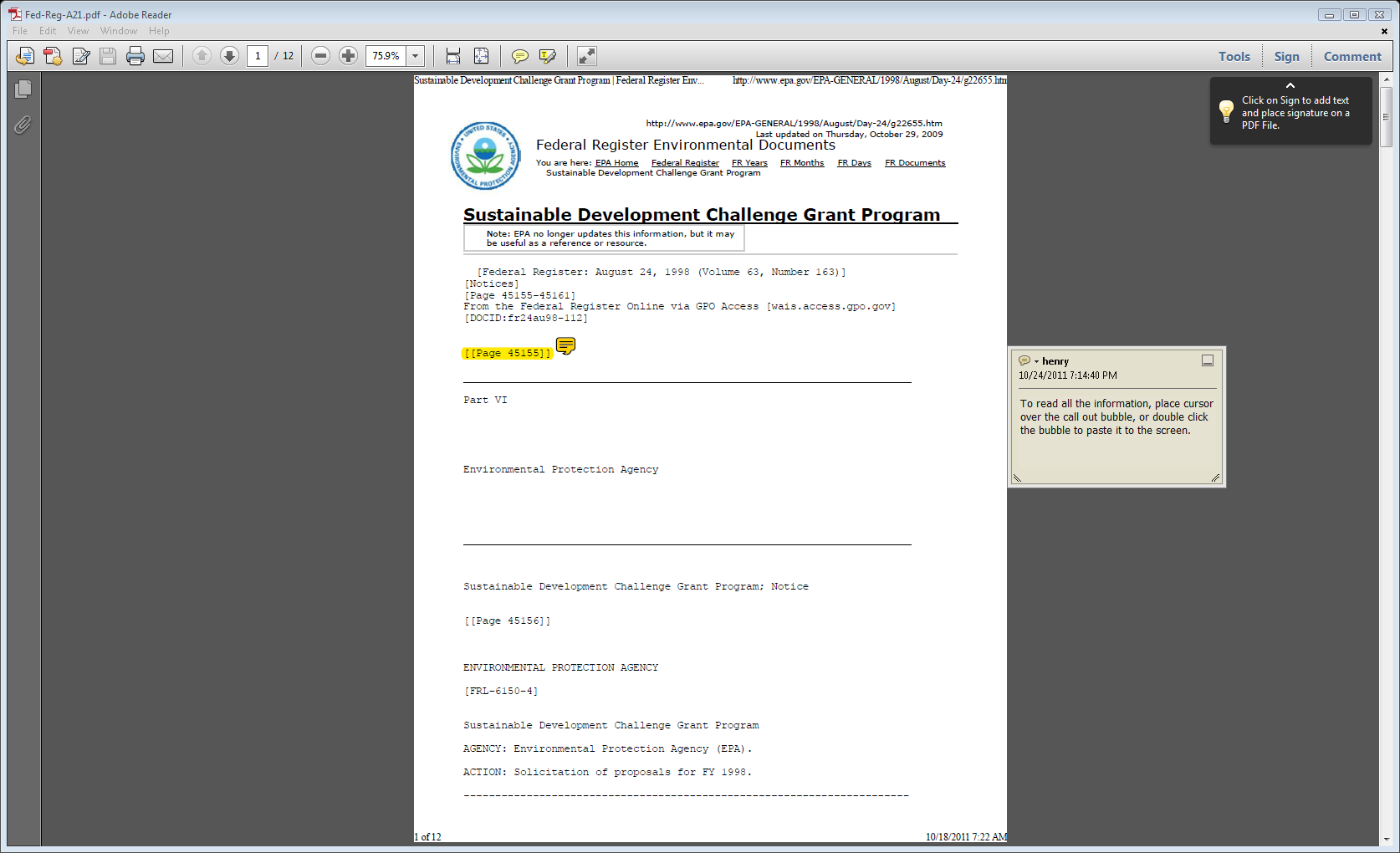 “The Sustainable Development Challenge Grant Program is 
also a step in implementing “Agenda 21, the Global Plan 
of Action on Sustainable Development” signed by the 
United States at the Earth Summit In Rio de Janeiro in 1992”
Federal Register August 24, 1998 Volume 63, Number 163 p 45155-45161
Hiding Agenda 21 from the people
In the case of the U.S., our local authorities are engaged in planning processes consistent with Local Agenda 21, but there is little interest in using the Local Agenda 21 brand. Participating in a U.N. advocated planning process would very likely bring out many of the conspiracy-fixated groups and individuals in our society such as the National Rifle Association, citizen militias and some members of Congress. This segment of our society who fear ‘one-world government’ and a U.N. invasion of the United States through which our individual freedom would be stripped away would actively work to defeat any elected official who joined ‘the conspiracy’ by undertaking Local Agenda 21. So, we call our processes something else, such as comprehensive planning, growth management or smart growth.
J. Gary Lawrence,
 advisor to President Clinton’s Council on Sustainable Development
Hiding Agenda 21 from the people
“Participating in a UN Advocated planning 
process would very likely bring out many of
the conspiracy-fixated groups and individuals
in our society………who would actively work to
defeat any elected official…undertaking Local
Agenda 21. So we call our process something else,
such as comprehensive planning, growth 
management or smart growth”.
J. Gary Lawrence,
 advisor to President Clinton’s Council on Sustainable Development
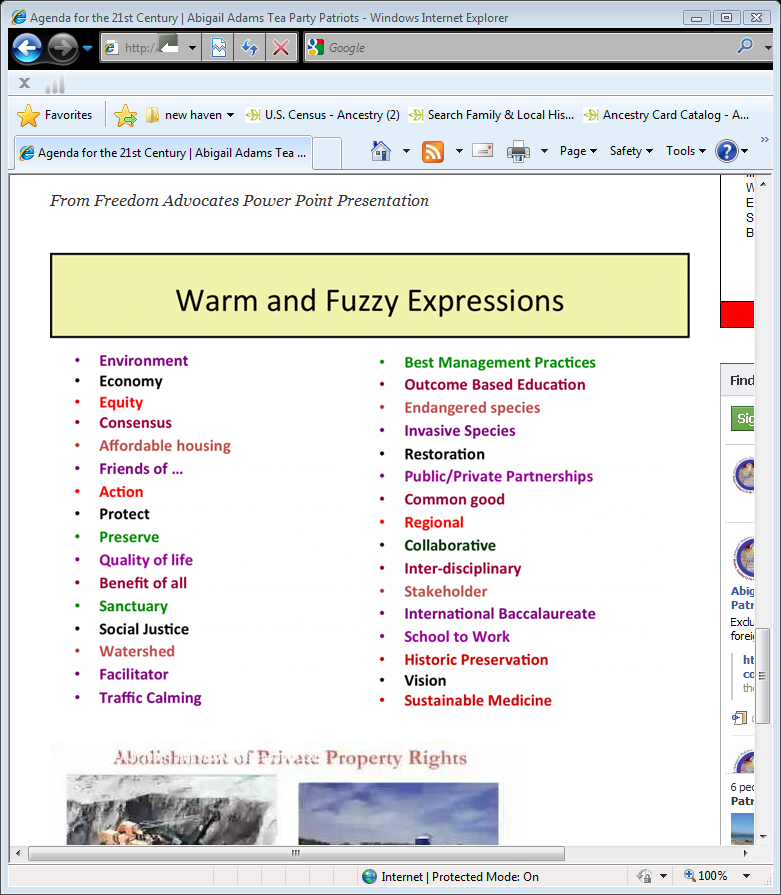 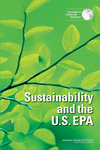 “In 2010, EPA commissioned a landmark study
from the National Academies to provide
recommendations on how to systematically
operationalize the concept of sustainability
into all the Agency’s decision making.”
$700,000
694
“Perhaps the most significant step take on EPA’s Path
Forward has been the strategic realignment of Agency
Research efforts around the concept of sustainability.”
http://pubs.acs.org/doi/abs/10.1021/es203881e
http://www.nap.edu/openbook.php?record_id=13152&page=35
The Precautionary Principle
“In order to protect the environment, the precautionary approach shall be widely applied by States according to their capabilities. Where there are threats of serious or irreversible damage, lack of full scientific certainty shall not be used as a reason for postponing cost-effective measures to prevent environmental degradation.”
United Nations Conference on Environment and Development. 
Principle 15 of the Rio Declaration
20 Minute Communities
Housing & Urban Development/Presidents Council on Sustainable Development
“In order to better connect housing to jobs, 
the office will work to coordinate federal housing 
and transportation investments with local land use 
decisions in order to:…..”
Housing & Urban Development/Presidents Council on Sustainable Development
reduce transportation costs for families 
improve housing affordability, 
save energy, and
 
increase access to housing and employment opportunities. ensuring that housing is located near job centers and affordable, accessible transportation
 
nurture healthier, more inclusive communities which provide opportunities for people of all ages, incomes, races, and ethnicities to live, work, and learn together.
Housing & Urban Development/Presidents Council on Sustainable Development
efficiency and livability that encourages: 
in-fill over sprawl 
compactness, higher density low-rise residential
transit-oriented development (TODs)
pedestrian-oriented development (PODs)
  bicycle circulation networks **
work-to-home proximity
Housing & Urban Development/Presidents Council on Sustainable Development
U. S. Department of Transportation Recommended Actions
“Considering walking and bicycling as equals with other transportation modes;”
**
http://www.fhwa.dot.gov/environment/bicycle_pedestrian/overview/policy_accom.cfm
efficiency and livability that encourages: 

mixed-use-development 

co-housing

housing over shops

downtown residential

inter-modal transportation malls and facilities for trolleys, rapid transit, trains, biking, walking, hiking
Housing & Urban Development/Presidents Council on Sustainable Development
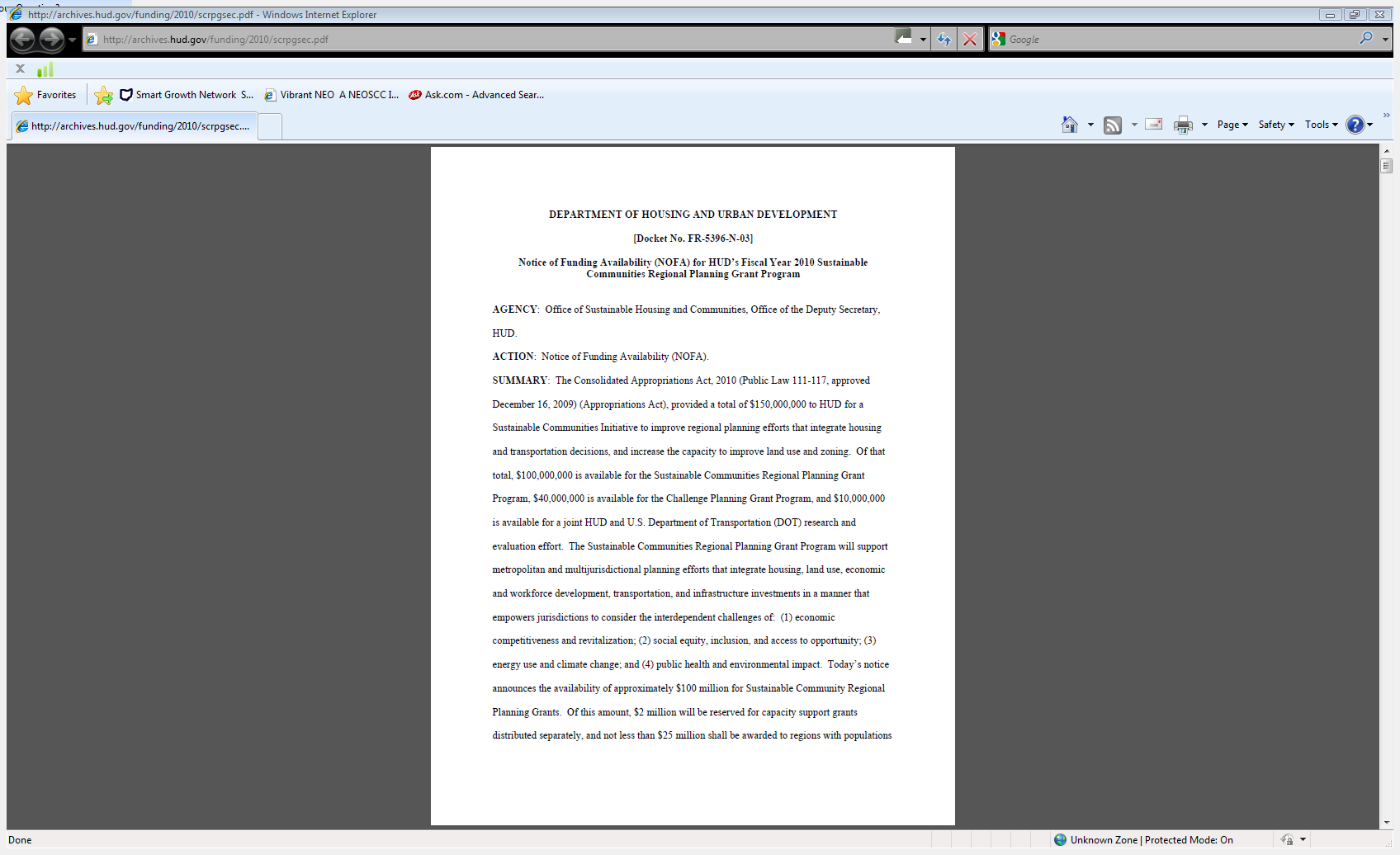 6. Livability. The term “livability” is a measure of
integration of the housing, transportation, environmental,
and employment amenities accessible to residents. A
livable community is one with multiple modes of 
transportation, different types of housing, and destinations
located within an easy distance (20 minutes by transit, 15 
minutes by bike or foot, 10 minutes by car) of homes.
http://archives.hud.gov/funding/2010/scrpgsec.pdf
“Micro-apartments, in some cases smaller than college dorm 
rooms, are cropping up in North American cities as urban 
planners experiment with new types of housing……”
San Francisco reduced minimum requirements for a pilot 
project to 220 square feet
$1200-1500 per month
Boston has approved 300 new units as small as 375 sq. ft.
…10-story building in Manhattan made of prefabricated 
steel modules. Some units will be as small as 250 square feet.
 “The hope is that with more supply, that should help with 
the affordability of these kinds  of apartments so that the 
young or the elderly can afford to live closer to the center 
and not have to commute so far in,”
for low- and middle-income renters will start at $939.
http://www.businessweek.com/articles/2013-03-14/micro-apartments-in-the-big-city-a-trend-builds
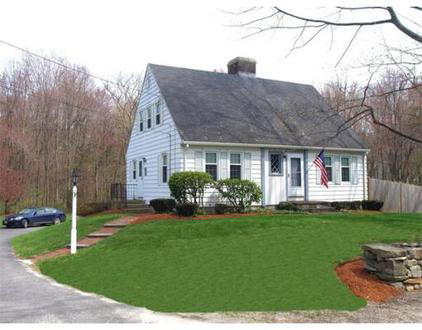 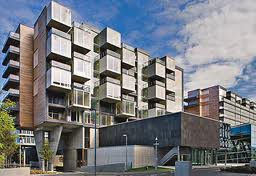 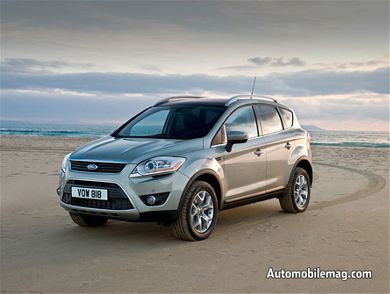 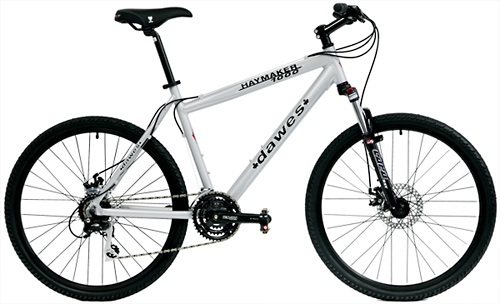 Education
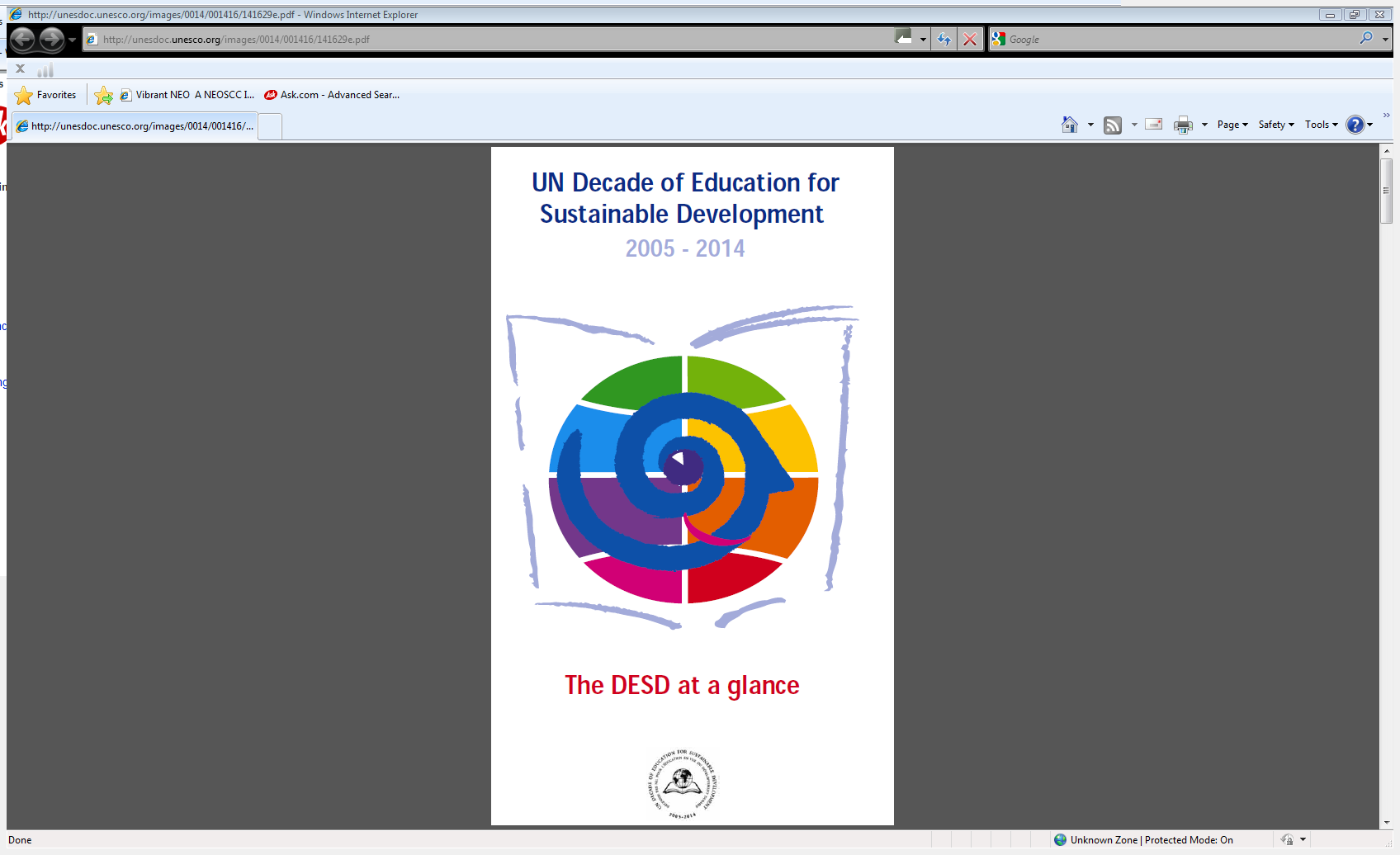 http://unesdoc.unesco.org/images/0014/001416/141629e.pdf
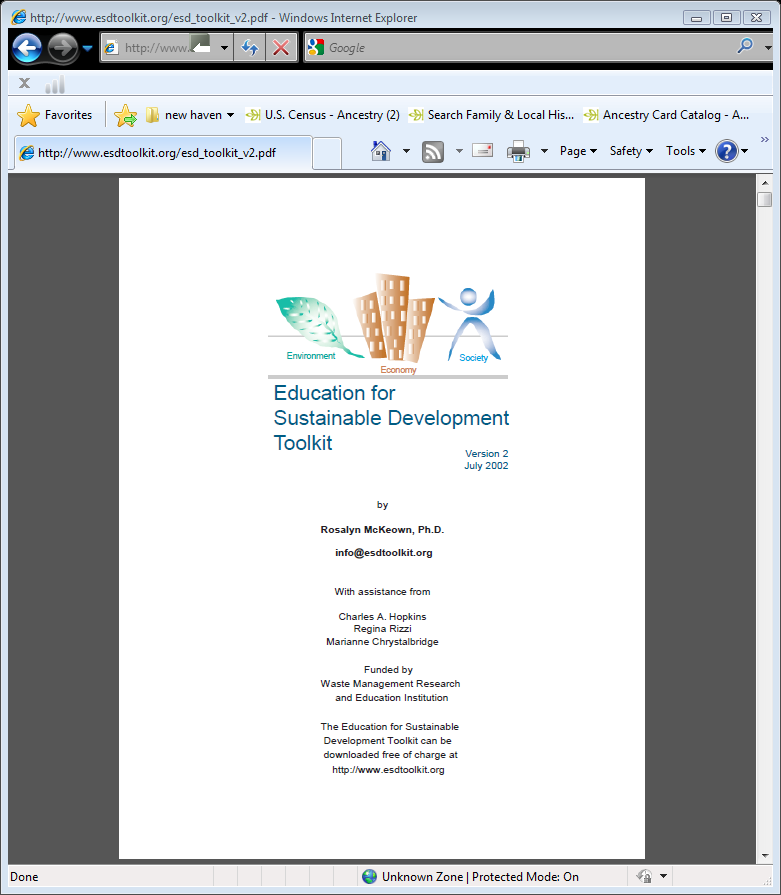 “Generally, more highly 
educated people, who 
have higher incomes,
consume more resources 
than poorly  educated 
people, who tend to have
lower incomes. In this case,
more education increases 
the threat to sustainability.”
www.esdtoolkit.org
Page 10
www.esdtoolkit.org
“Two of the major issues in the international dialog on sustainability are population and resource consumption. Increases in population and resource use are thought to jeopardize a sustainable future, and education is linked both to fertility rate and resource consumption. Educating females reduces fertility rates and therefore population growth. By reducing fertility rates and the threat of overpopulation a country also facilitates progress toward sustainability. The opposite is true for the relationship between education and resource use. Generally, more highly educated people, who have higher incomes, consume more resources than poorly educated people, who tend to have lower incomes. In this case, more education increases the threat to sustainability.”
Education for Sustainable Development Toolkit Page 10
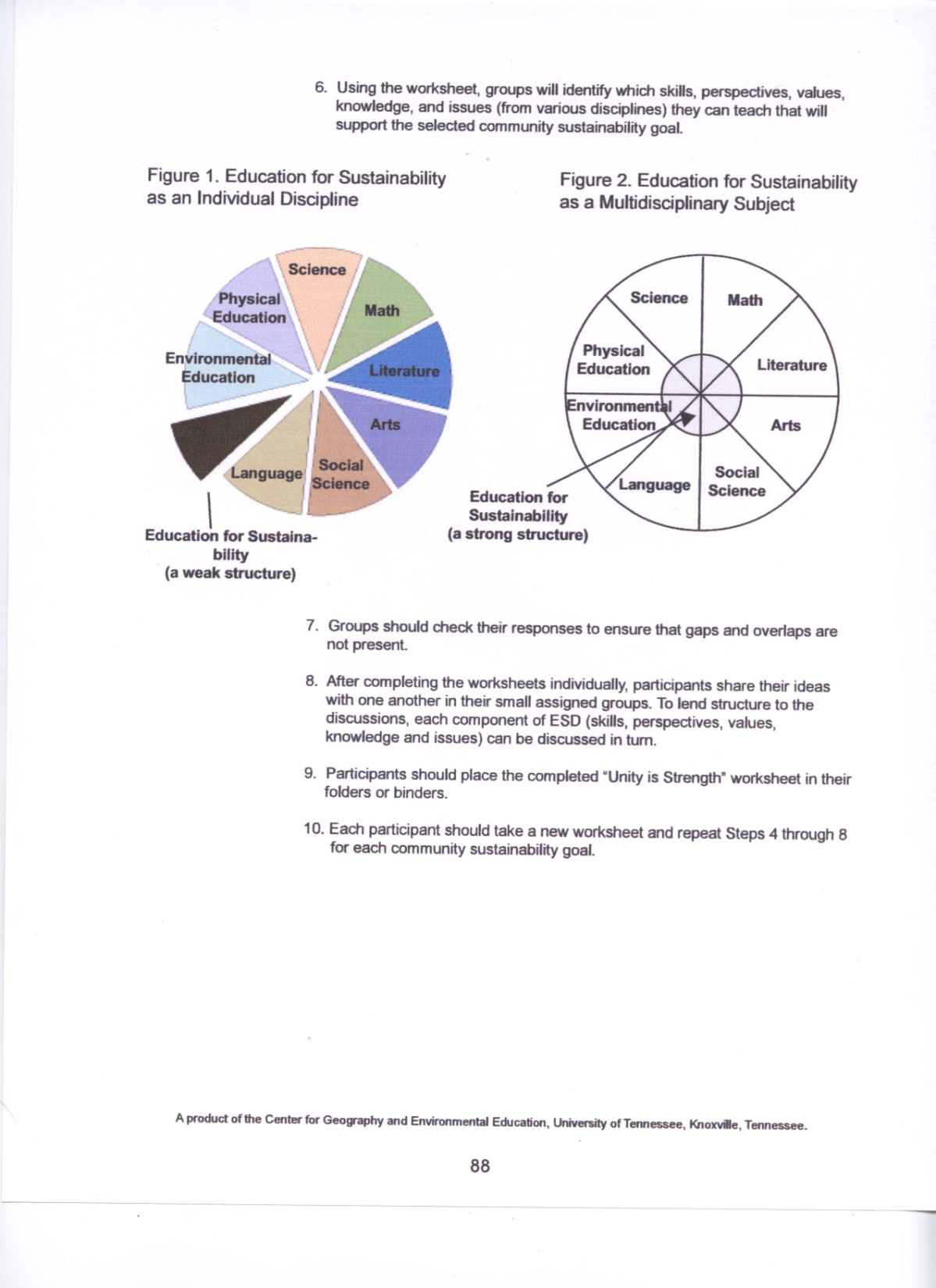 Education for Sustainable Development Toolkit Page 88
North American Association for Environmental Education
http://www.naaee.net/
Early Childhood Environmental Education Programs: Guidelines for Excellence (NAAEE 2010), the newest addition to the continuing guidelines series, contains a set of recommendations for developing and administering high-quality environmental education programs….
for young children from birth to age eight, 
with a focus on ages three to six.
“When one side only of a story is heard and often repeated,
the human mind becomes impressed with it insensibly.”
George Washington, letter to Edmund Pendleton, Jan. 22, 1795
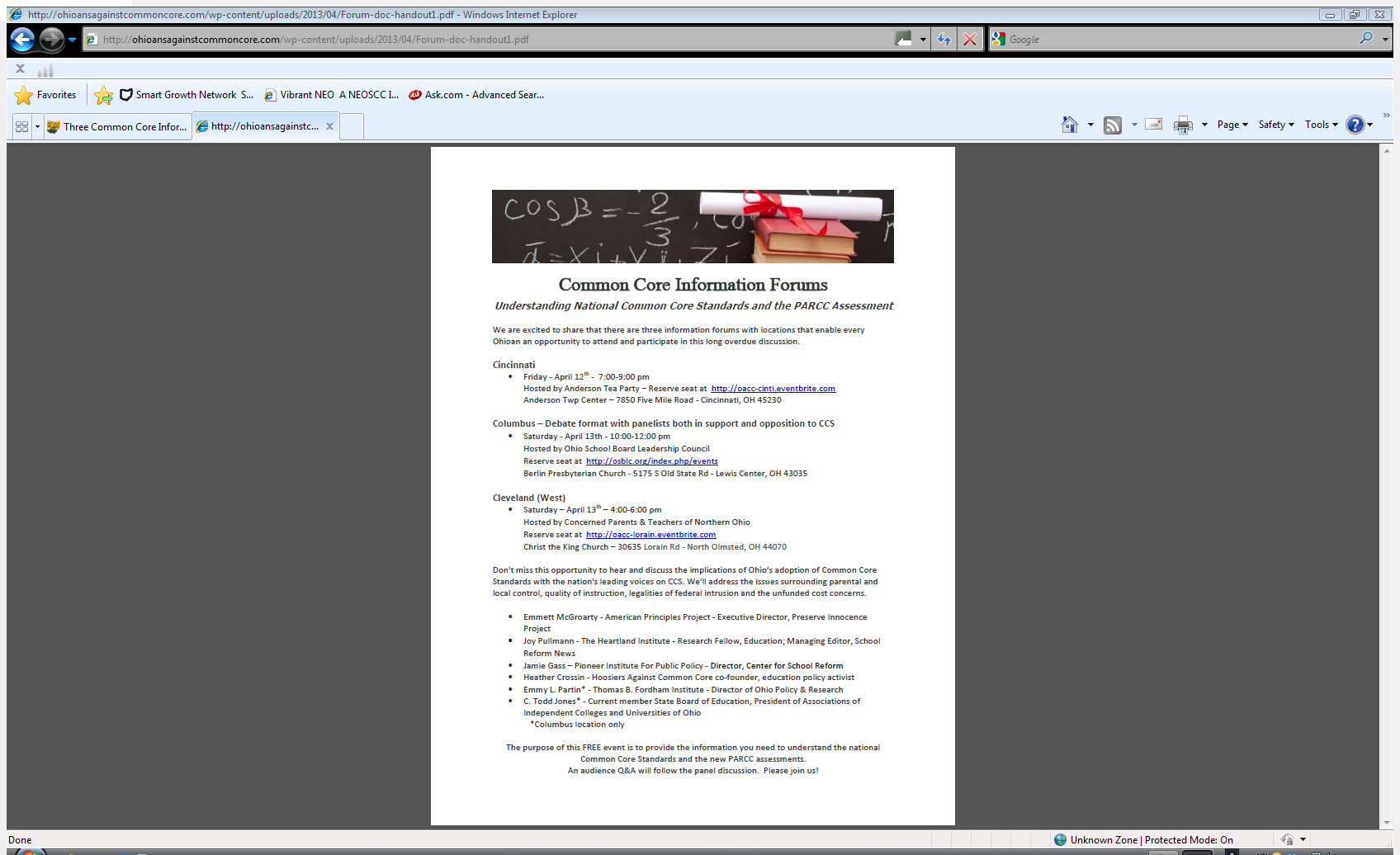 Saturday – April 13th – 4:00-6:00 pm
Hosted by Concerned Parents & Teachers 
	of Northern Ohio
Seating is limited. 
Christ the King Church – 30635 Lorain Rd – North Olmsted, OH 44070
Reserve seat at:
http://oacc-lorain.eventbrite.com/
Regional Governance in northeast Ohio
A Definition &
  A Timeline
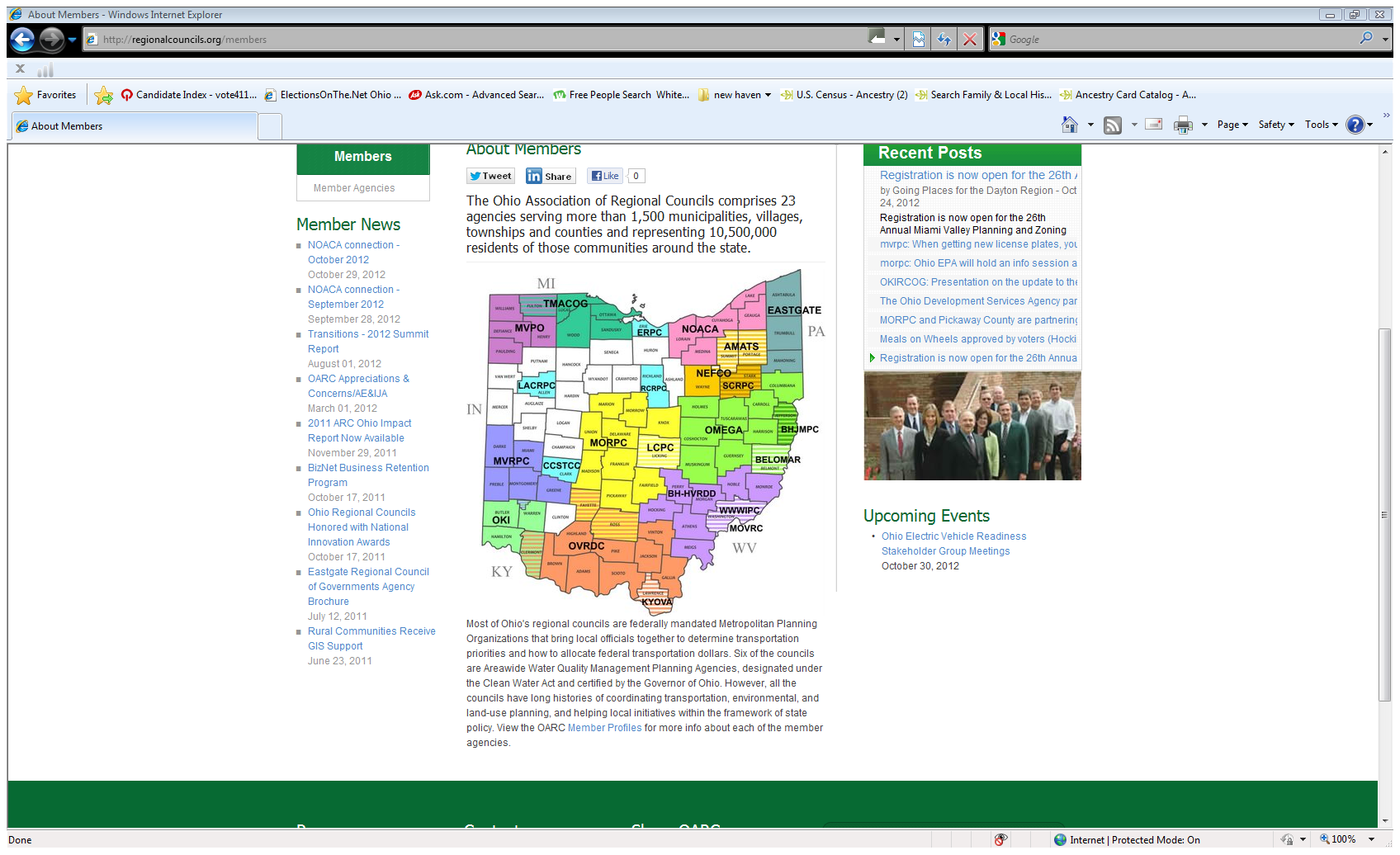 REGIONALISM

Regional governance is the process by which people in a region determine and pursue their collective ends, means, and values. 

Regionalism evolved as a way to get around the obstacles presented by multiple local governments, all of which have a stake …

Strategies vary, but the basic idea is to help a region thrive by forcing a cities and suburbs to work together toward the common good.
http://www.hrp.org/Site/index.php?option=com_content&view=article&id=158:regional-definition
http://www.renewamerica.com/columns/lamb/111031
http://www.cleveland.com/region/plaindealer/index.ssf?/region/more/comparison.html
Regional Governance
Driven by government, not by the people
Seeks to increase power & overcome any
            obstacle in its path
When governments disagree on how best
	to solve a common problem:
ie.Allocation of highway funds; 
federal & state grants, etc.
Regional “governance” may be proposed/imposed
Regional Governance
Destroys traditional political boundaries
Diminishes the power of local governments
Confers increasing levels of authority on the
          executive branch
Implements authority thru appointed 
           bureaucrats
Causes elected officials to become little 
	more than a rubber stamp
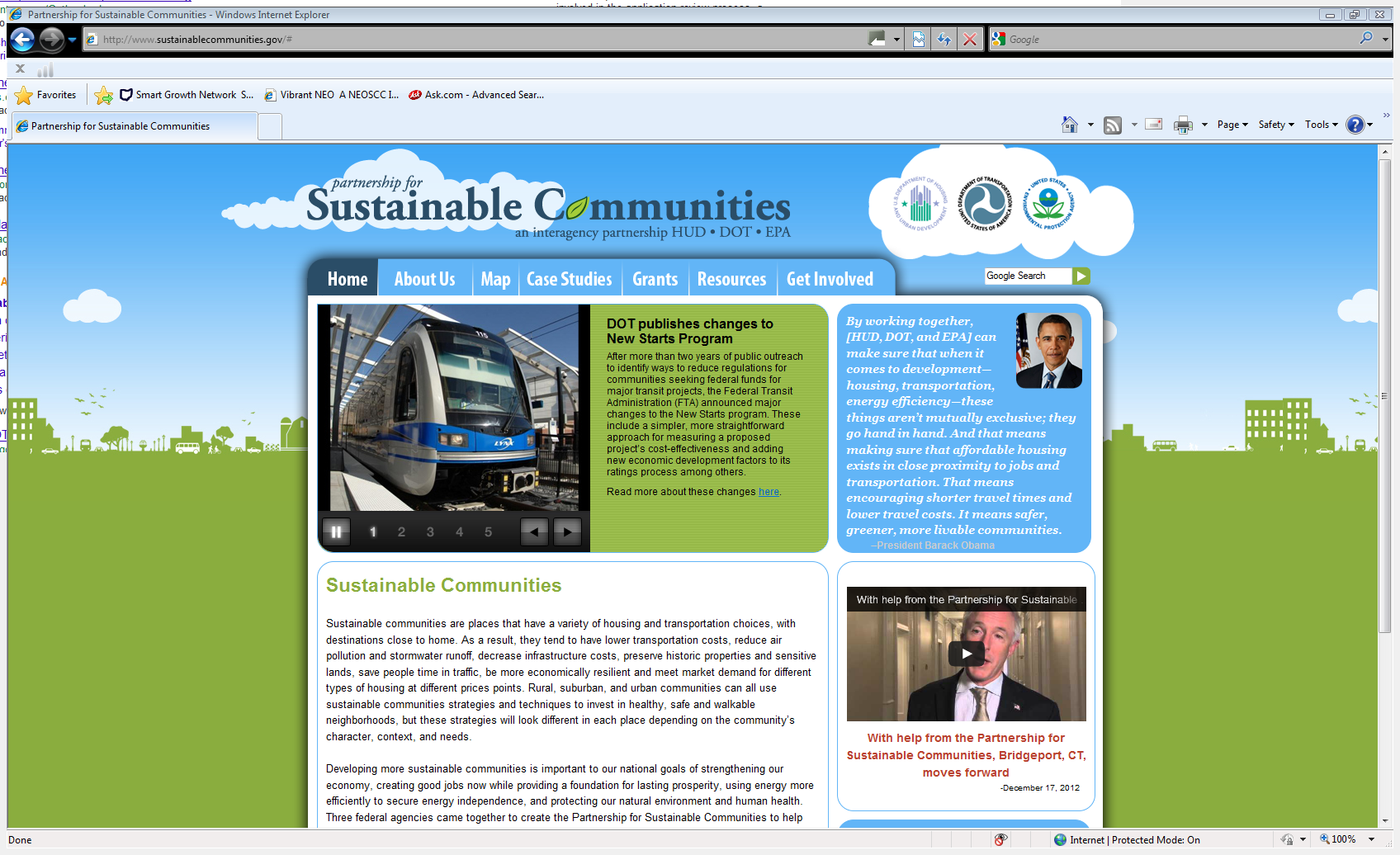 Offer Sustainable Communities Planning Grants
Enable multi-jurisdictional partnerships to establish
	policies, codes, tools & critical capital investments 
	needed to achieve sustainable and
	inclusive development.
Supports capacity-building and a clearinghouse 
	designed  to support grant recipients
provides funding for a joint HUD-DOT-EPA research 
	effort designed to advance transportation and 
	housing linkages
http://www.sustainablecommunities.gov/#
Sustainable Communities Initiative
Key policy in the Obama Administration’s
	regionalist policy
Federal dollars for transportation, housing
	and land use
On condition the plans are regional in scope
	& managed by regional governing bodies
http://www.sustainablecommunities.gov/
Spreading the Wealth: How Obama is Robbing the Suburbs to Pay for the Cities’ by Stanley Kurtz (Page 33)
Cleveland-area planners suggested revenue sharing – access to 
taxes collected by surrounding suburbs. They cited  the 
“urban growth boundary” in Portland, OR
2006
Proposal to convert MPOs into regional planning commissions
MPOs were created to manage federal transportation dollars
2007
House Speaker Armond Budish (D) pledged to enact a bold
regionalist agenda across the state
2008
Mayors and city planners establish the Regional 
Prosperity Initiative (RPI) for 16 NE OH counties and consolidation of 4 MPOs into a single regional planning agency. A key element of the proposal was revenue sharing.
2009
The Obama administration hailed the RPI proposal
as a national model
NOACA & RPI created Northeast Ohio Sustainable Communities Consortium. NEOSCC Received $4.25 million grant from Sustainable Communities Initiative
2010
“The consortium plans to use the grant money to create a regional development plan that can build economic competitiveness for the region by connecting housing with good jobs, quality schools and transportation.”
“Among the stated priorities for the sustainable growth plan will be to develop transportation policies that encourage clustered development and improve mass transit options.”
The Post Newspapers Saturday April 9, 2011
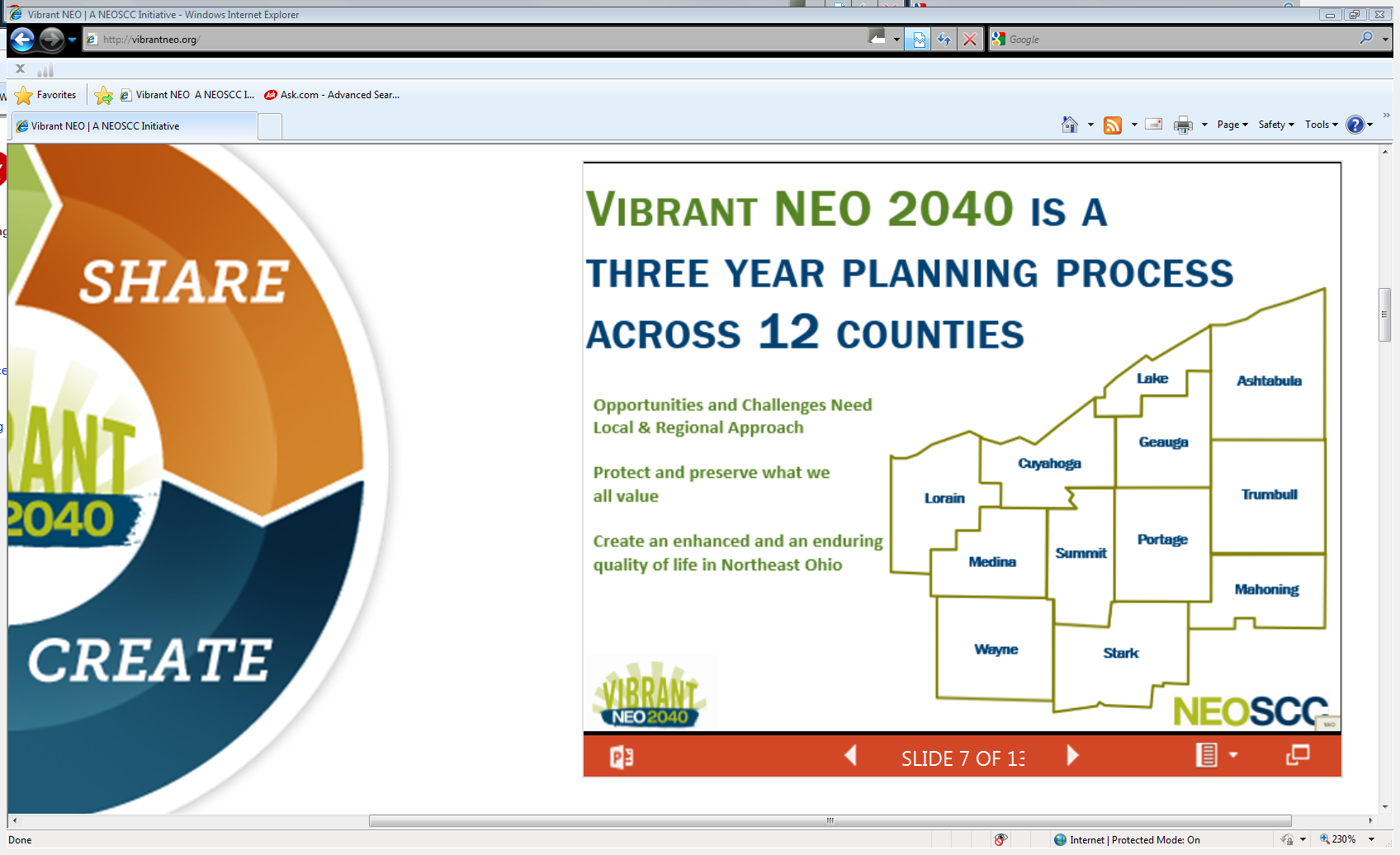 http://vibrantneo.org/
“The sustainable growth plan is also expected to produce         recommendations to achieve these goals:
Combine some areas of public service to reduce redundancy
Encourage new sources of energy to reduce environmental impacts
Develop a regional planning protocol that will build consensus around smart growth implications on local zoning
Create a model that eliminates the zero-sum competition among the regions political subdivisions by creating a sustainable tax base for all communities through coordinated land use planning
The Post Newspapers Saturday April 9, 2011
The Environments work stream seeks to deliver an actionable plan for the protection of significant natural resources in northeast Ohio. By integrating existing plans for air and water quality, sewer and water infrastructure, parks and recreation, and energy resources, policy recommendations can be given that foster true implementation at each level of government. The work stream will identify important connections between the environment, transportation, and land use strategies with achievable outcomes. This includes tasks such as reducing availability of undeveloped land while simultaneously facilitating compact, infill, mixed-use, and walkable development. The plan will also seek to increase public access to parks, trails, local food, and other recreational amenities. The implementation of other useful tools, like facility siting, will help to remediate environmental degradation and mitigate environmental impacts.
UGB??
http://vibrantneo.org/vibrantneo-2040/workstreams/
NEOSCC Hires Consultants
Who are they?

What is their focus?

How do they fit in regional 
       governance objectives?
Sustainability; high density, mixed use;
Green design; Euclid Ave corridor; 
Inclusionary zoning
Watertown MA
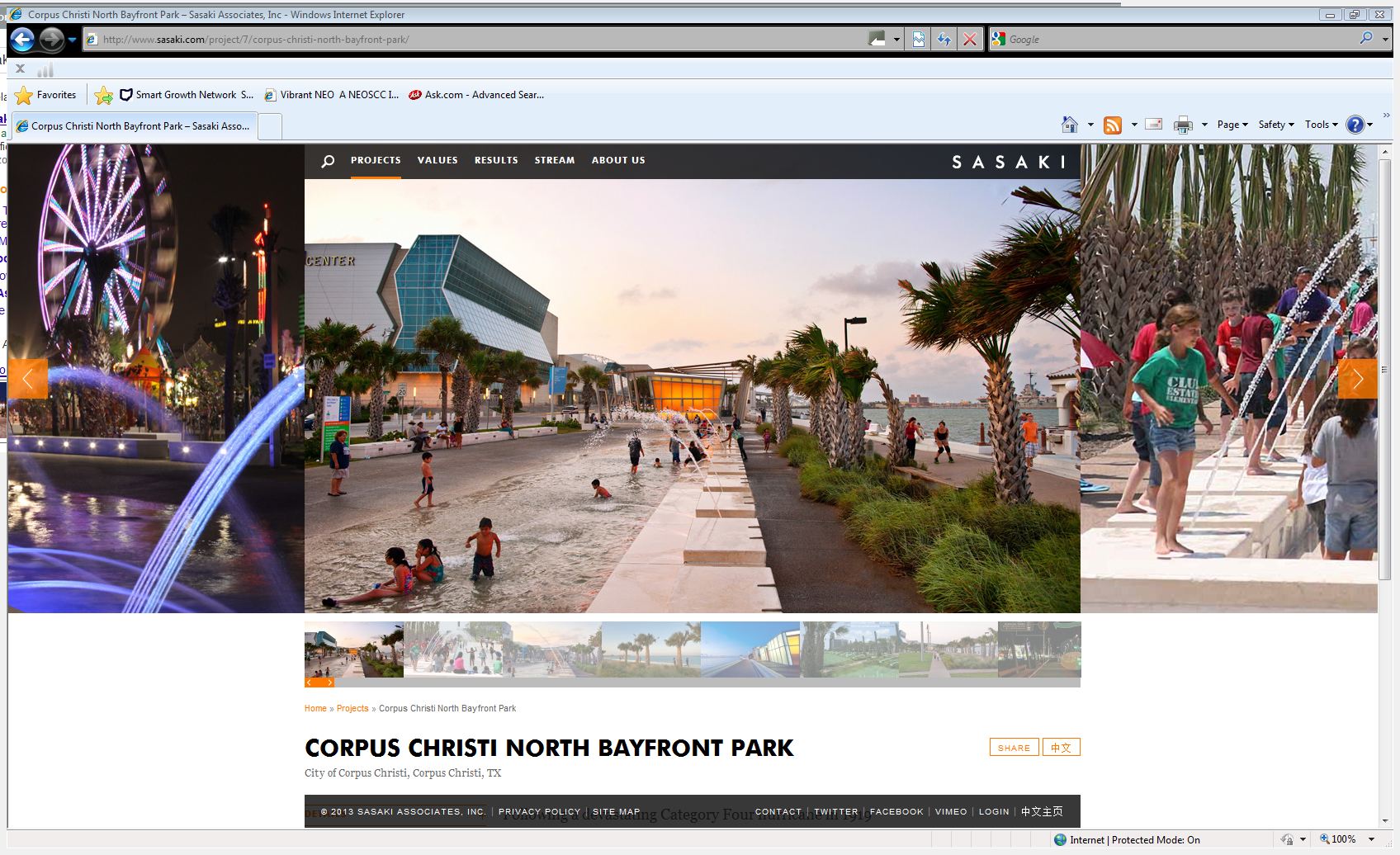 http://www.sasaki.com/
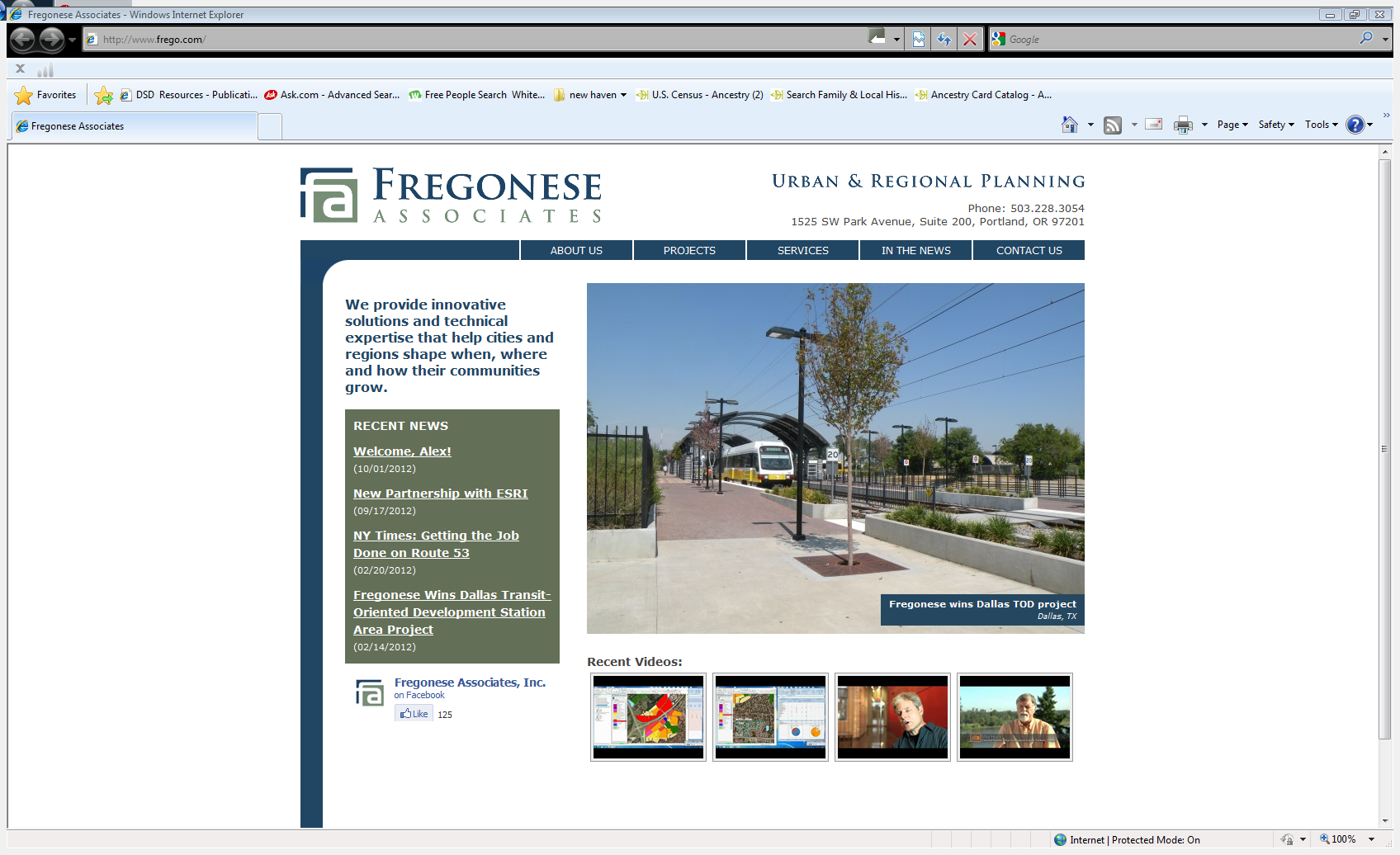 Comprehensive plans; urban growth boundaries
Scenario planning; transit oriented development
Portland OR
http://www.frego.com/
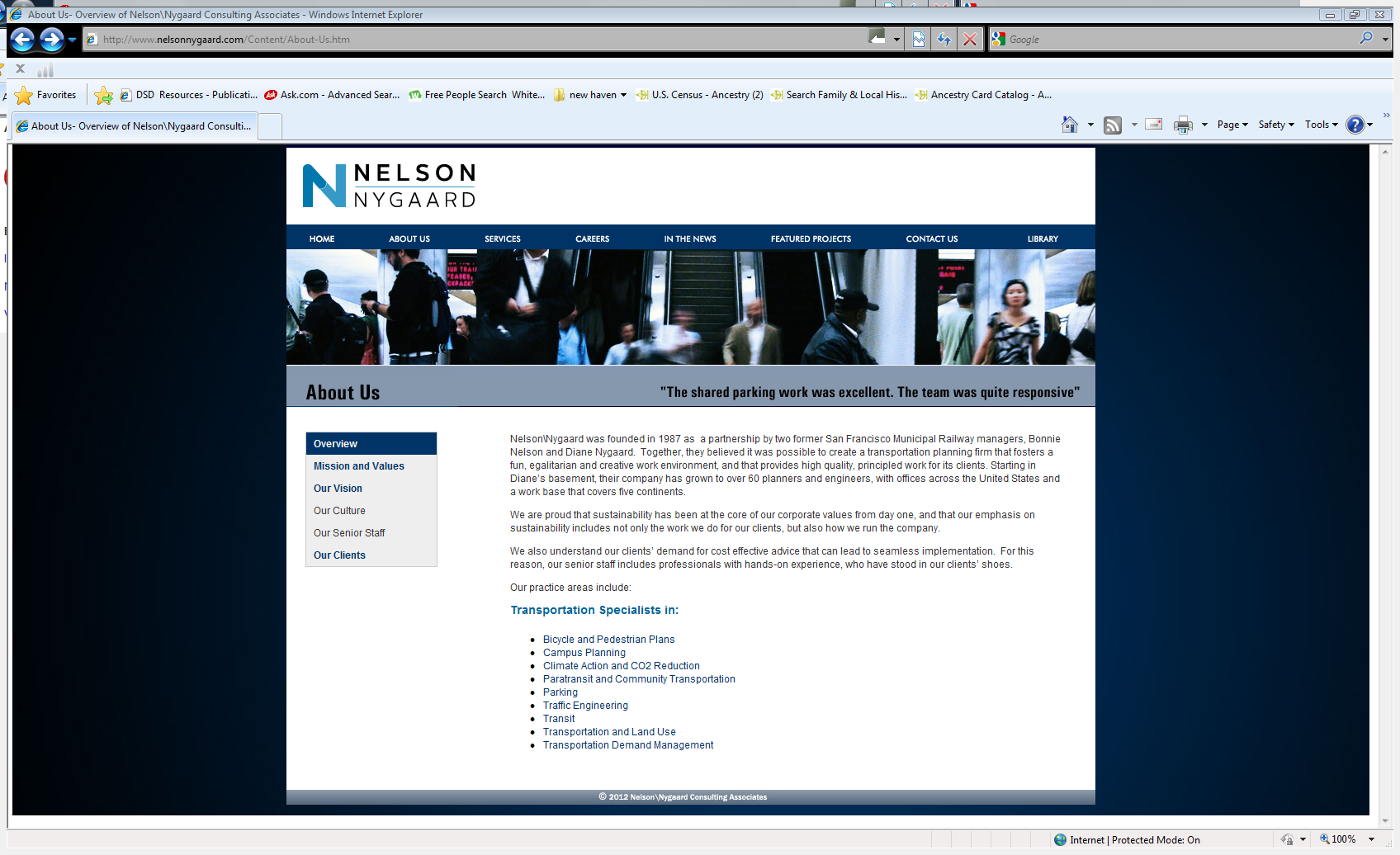 Bicycle paths; transit; smart growth;
Climate change; transit oriented development
San Francisco CA
http://www.nelsonnygaard.com/
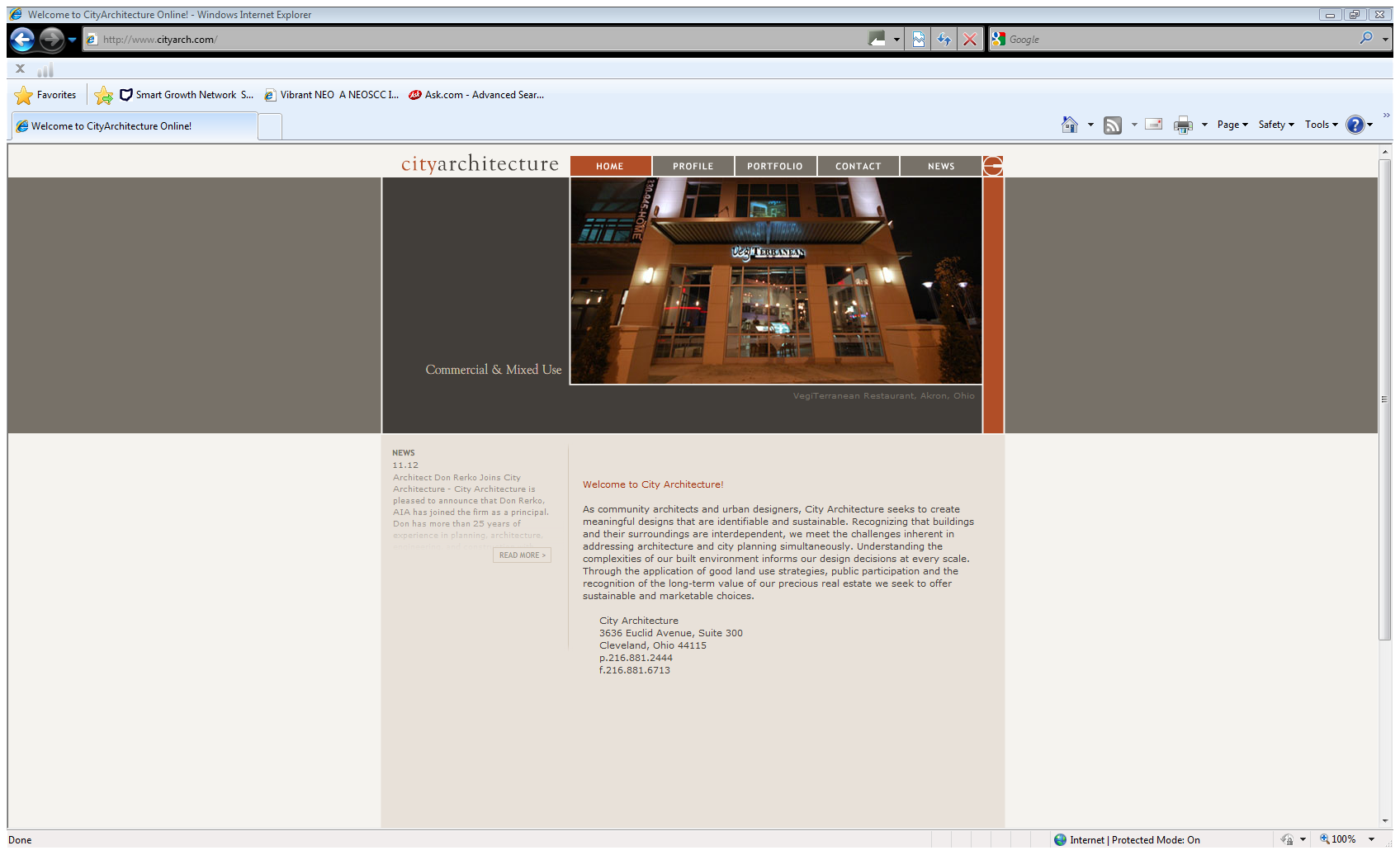 Community architects & urban designers
Cleveland OH
http://cityarch.com/
Inclusionary Zoning
Inclusionary Zoning
“requirement for a given share of new construction..a mix of affordable housing and market rate housing in the same neighborhood”

“…a community should adopt a mandatory 	inclusionary zoning regime.” 

“…should create a comprehensive plan based 
	upon a “fair share” of the regional need for 	such housing.”
http://lawdigitalcommons.bc.edu/cgi/viewcontent.cgi?article=1092&context=ealr
http://humboldtherald.wordpress.com
Assessments of Impediments to Fair Housing
HUD requires that all cities and counties eligible
for Community Development Block Grant funding (entitlement communities) conduct an assessment of impediments to fair housing to certify compliance with the Consolidated Plan Final Rule, published in the Federal Register).
Federal Register (24 CFR 91.225
http://portal.hud.gov/hudportal/HUD?src=
/program_offices/fair_housing_equal_opp/promotingfh
HUD recently changed requirements for the
Assessments of Impediments to Fair Housing
to report on a regional basis…..but….
That is not meeting their expectations, so….
In April 2013 HUD intends to submit a new rule proposal targeting massive desegregation of each of the nation's more than 74,000 census tracts. 

The plan …….will require that each census tract contain a similar percentage of minority families that now live in concentrated areas of a local/regional government's jurisdiction.

Each tract contains about 4,000 residents.
http://www.cdpublications.com/etc2/docfiles/hal/docs/
Unified%20agenda%202012.pdf
http://www.cdpublications.com/index.php?mod=fstory&ID=71
URBAN
GROWTH
BOUNDARIES
(UGBs)
Urban Growth Boundary - UGB
"The urban growth boundary (UGB) marks the separation between rural and urban land." 

"Land inside the UGB supports urban services such as roads, sewer, water, parks, schools and fire and police protection that create thriving places to live, work and play." 

THIS TERM IS NO LONGER IN FAVOR - LOOK FOR "UTILITY SERVICE AREA" OR SIMILAR LANGUAGE.
http://www.keepourrights.org/glossary.htm#Urban%20Growth%20Boundary
http://www.oregonmetro.gov/index.cfm/go/by.web/id=277
Urban Growth Boundaries
Because services such as roads, sewer, water, etc. will not be supplied to land on the outside of the UGB, it will become worth less, to be bought up at give-away prices by the environmental NGOs (non-governmental organizations) - a taking of ones property made possible through the actions of local government.
(vs the Kelo decision)
http://www.keepourrights.org/glossary.htm#Urban%20Growth%20Boundary
Smart Meters
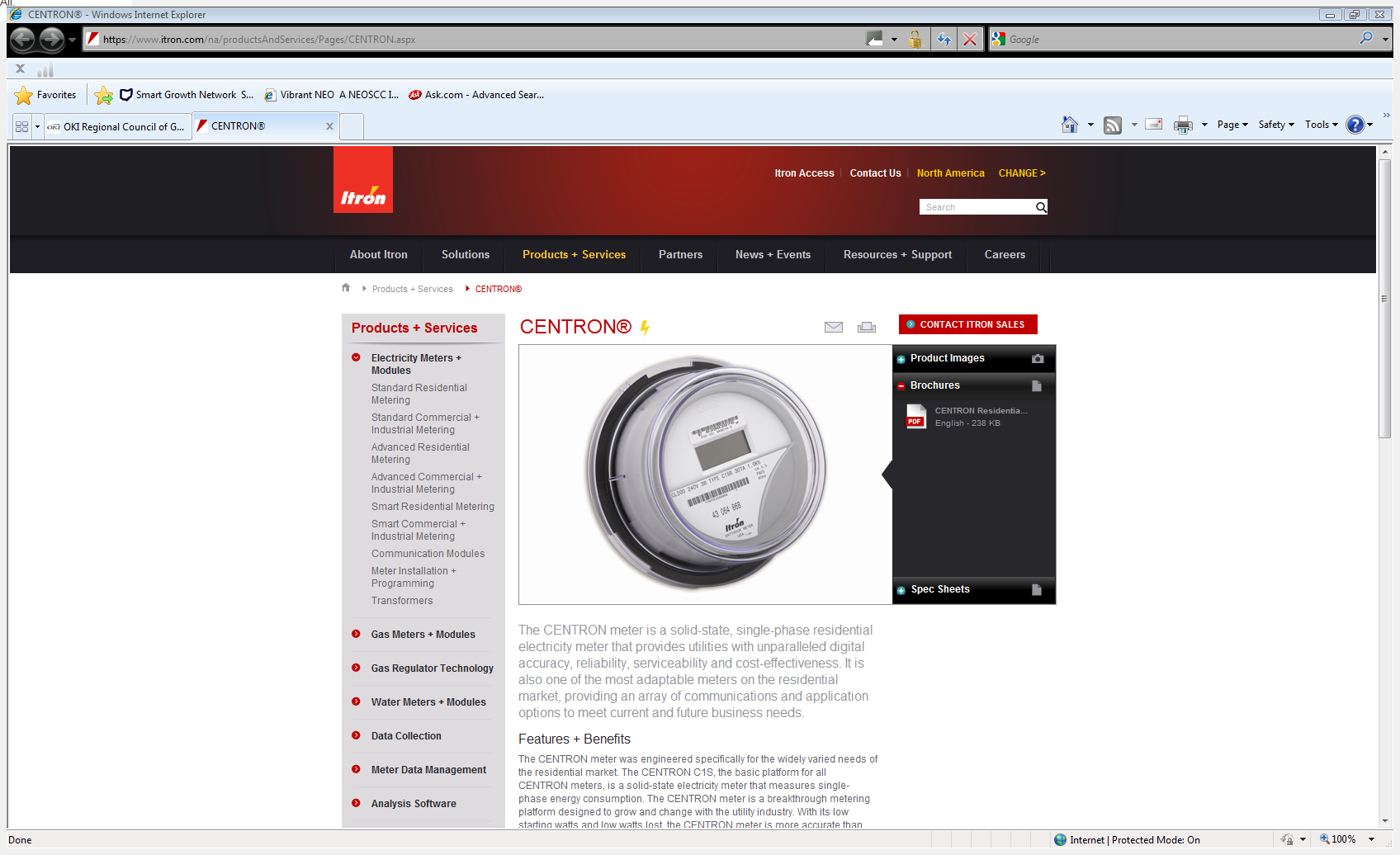 Generate cash flow in advance of usage
Leverage time-based rates
Load limiting remote service switch
Remote upgrade through the network
Connects to customers smart appliances; smart thermostats
Control air conditioners. Participants receive financial   	incentives in exchange for allowing  the utility to raise 	thermostat set points by either 6 degrees or 9 degrees.
http://www.smartgrid.gov/
https://www.itron.com/na/about/Pages/default.aspx
Other “Stakeholders”
The International Council for Local Environmental Initiatives

(ICLEI) Cities for Climate Protection Campaign. ICLEI
was instrumental in the adoption of Local Agenda 21 at the 
Earth Summit. Agenda 21 identifies specific objectives
that can be used to guide sustainable development efforts. 
Since then, the U.S. branch of ICLEI has helped local 
governments assume a major role in sustainability efforts 
and has developed one-stop guides on technical assistance 
and funding sources, and other references.
http://clinton2.nara.gov/PCSD/Publications/tsa.pdf
ICLEI - Local Governments for Sustainability
Our programs and projects advocate participatory, 
long term, strategic planning processes that address 
local sustainability, while protecting global common
goods. 

This approach links local action and solutions 
to the global challenges we are facing, and 
therefore also links local action to global goals 
and targets,…
http://www.iclei.org/index.php?id=global-themes
Our programs and projects advocate participatory, long term, strategic planning processes that address local sustainability, while protecting global common goods. This approach links local action and solutions to the global challenges we are facing, and therefore also links local action to global goals and targets, such as:
The Rio Conventions:
	The UN Framework Convention on Climate Change
	The UN Convention on Biological Diversity
	The UN Convention to Combat Desertification
Agenda 21
The Habitat Agenda
The Millennium Development Goals
The Johannesburg Plan of Implementation
http://www.iclei.org/index.php?id=global-themes
ICLEI - Local Governments for Sustainability
http://local2012.iclei.org/advocacy/
The city of Cleveland has an Office of Sustainability
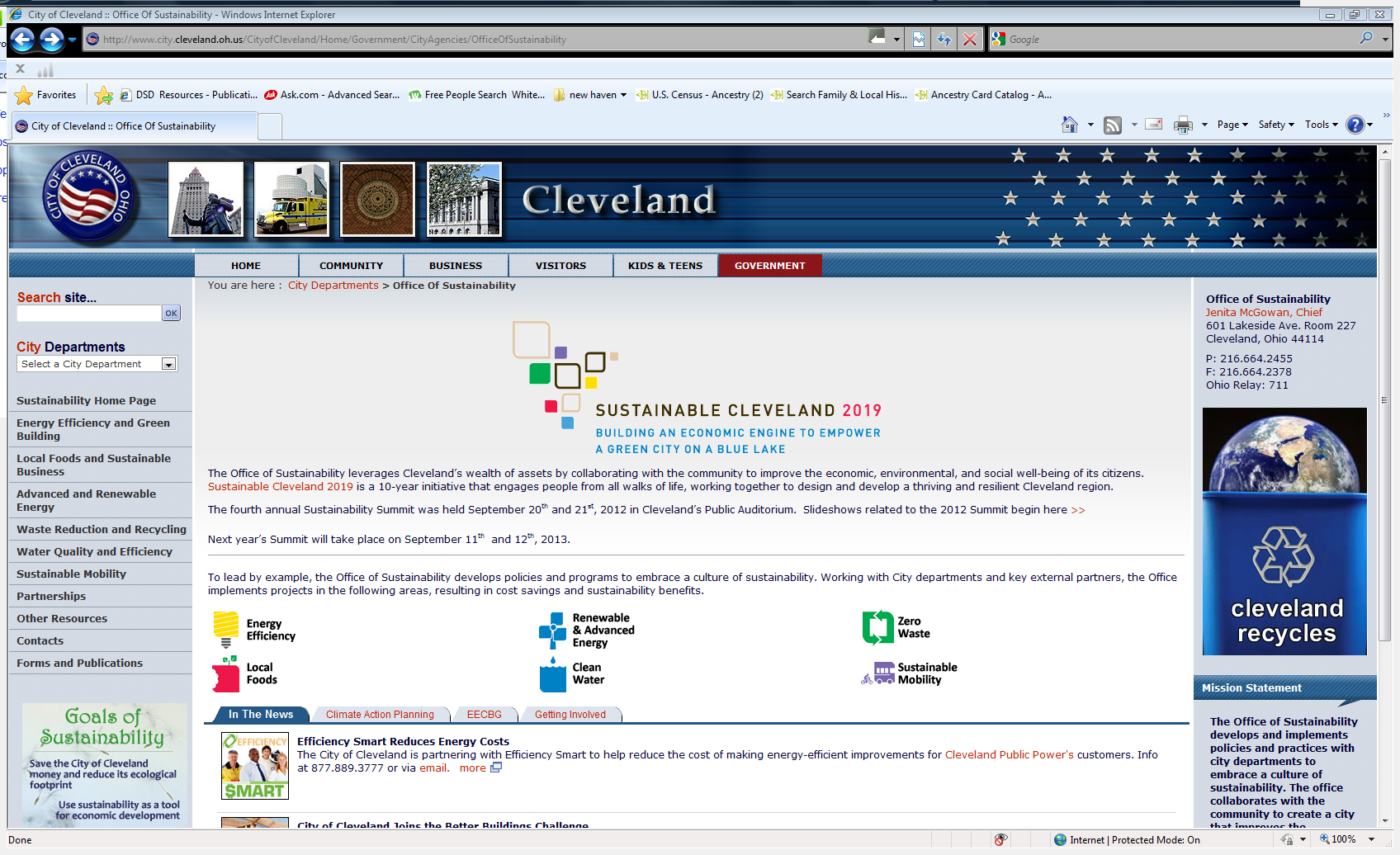 http://www.city.cleveland.oh.us/CityofCleveland/Home/Government/CityAgencies/
OfficeOfSustainability
Building One America (BOA)
2011
In 2011 the White House hosted a BOA-organized conference attended by some OH politicians. 
The conference touted Portland’s planning system (UGB) and Minnesota regional tax-base sharing. 

BOA has attempted to draw politicians from 
inner-ring suburbs across Ohio into an alliance 
with city-based legislators on regionalist
issues. (The Obama administration could then 
condition federal-aid programs on adherence 
to Regional Planning Organization recommendations.)
Who was in the White House Meeting?
Georgine Welo  Mayor South Euclid OH – Co-chair

Michael Summers  Mayor Lakewood OH

John Powell Kirwan Institute Columbus OH
Michael Strautmanis Deputy Asst. to the President
Raymond LaHood Secretary US DOT
Cecelia Munoz White House Dir. Intergovernmental Affairs
Pete Rouse Senior Advisor to the President
Jon Carson White House Dir. Public Engagement
Building One America (BOA)
Michael Kruglik, Founder Building One America
Co-founder of the Chicago-based Alinsky group Gamaliel Foundation that recruited, hired, trained and paid Obama as a community organizer in South Side Chicago.

(Gamaliel’s website expressly states it grew out of the Alinsky movement.)
David Rusk, Founding President, 
Building One America
“Sustained success requires moving poor 
people from bad city neighborhoods to good 
suburban neighborhoods and moving dollars 
from relatively wealthy suburban 
governments to poorer city governments.”
I have a copy of his PowerPoint presentation in Washington
“Changing the Rules of the Game”
There is a you tube at: http://www.youtube.com/watch?v=3hty8teX4us&feature=player_embedded
Covering another DC conference in 2009 with Valerie Jarrett
Robert Kleidman – Recording Secretary
Associate Professor of Sociology at Cleveland State University. Since joining the faculty at CSU, he has moved his focus to community organizing. 

He has been working closely with organizers for Building ONE America to create a powerful group of local elected officials and other community leaders in established suburbs in Ohio.
Building One America 

Has a goal to abolish the suburbs. They propose a long term three part plan:  

Force suburban residents into densely packed cities 

Move the poor out of cities

 Implement “regional tax-base sharing”
Taxes, tolls, high gas prices
T+H
Inclusionary zoning
https://buildingoneamerica.org/
First Suburbs Consortium
http://www.firstsuburbs.org/firstsuburbs/northeast.php
Leveling the Playing Field
Goals of First Suburbs Consortium

Revenue Sharing
					     Regional pool of revenue from property taxes

Transportation Policy Reform
			      Invest in transit vs new highways

Housing Policy Reform
					     Affordable Housing; Mixed Housing; Inclusionary

Reinvestment
					     Eliminate policies that reward new development

Combat Sprawl
Fordham Urban Law Journal  Volume 29, Issue 4    Article 6   2001
Ohio Lake Erie Commission
The role of the Ohio Lake Erie Commission (OLEC) is to preserve Lake 
Erie’s natural resources, to protect the quality of its waters and 
ecosystem, ……ensuring the coordination of policies and programs of 
state government pertaining to water quality, toxic substances, and 
coastal resource management. Authority for the Commission is 
contained in ORC Sections 1506.21-1506.24.
http://lakeerie.ohio.gov/
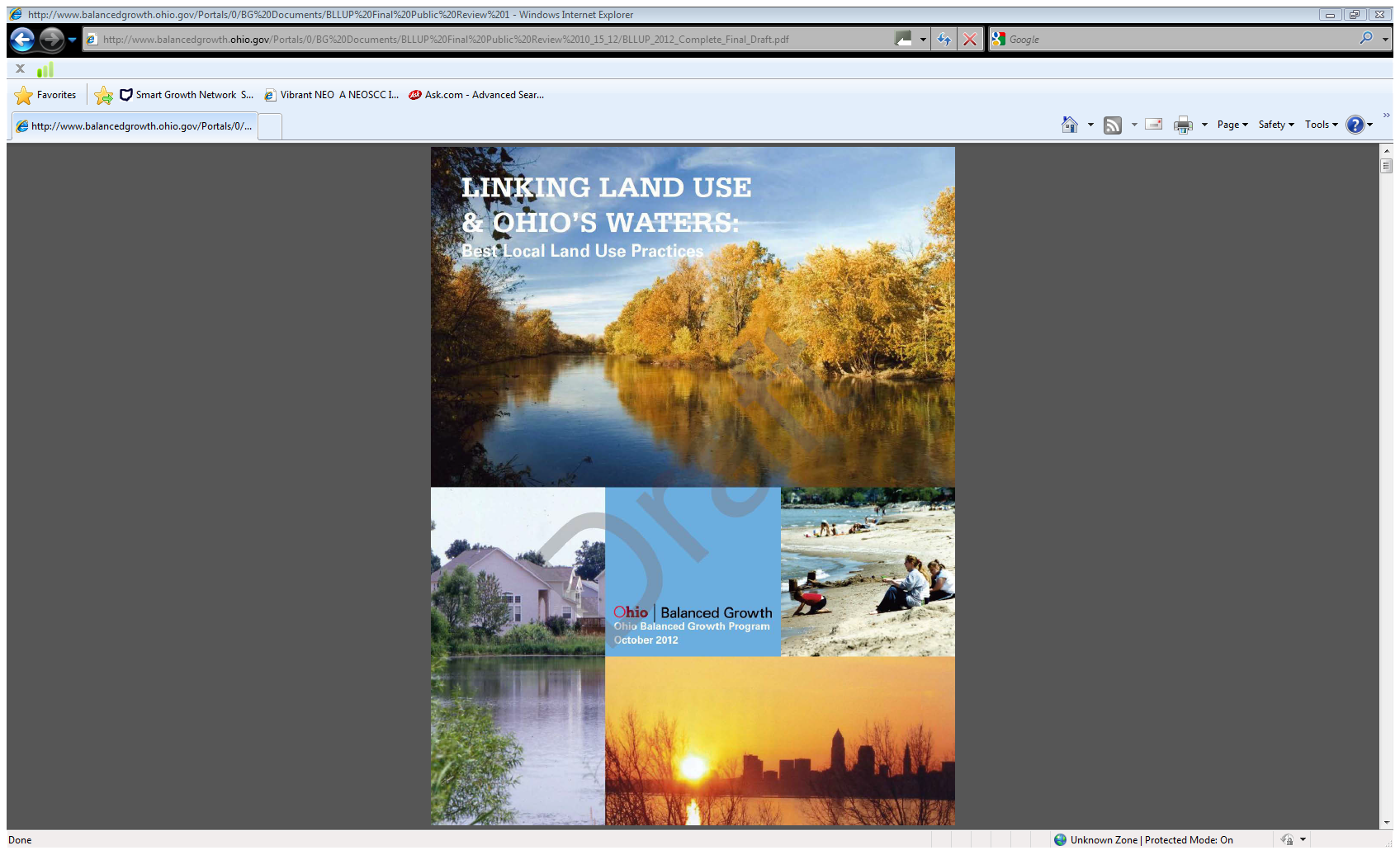 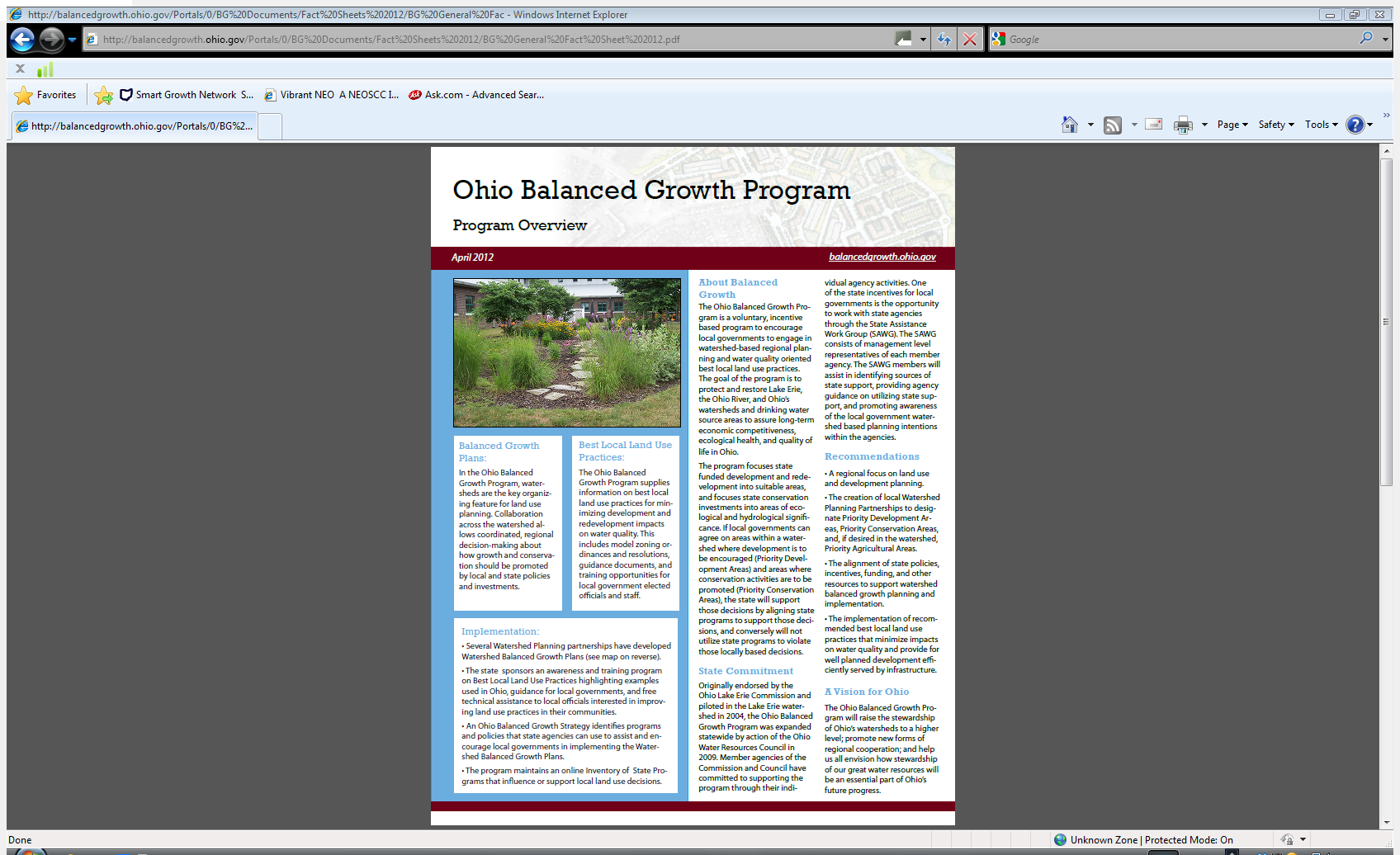 In the Ohio Balanced Growth Program, watersheds are the key organizing feature for land use planning. Collaboration across the watershed allows coordinated, regional decision-making about how growth and conservation should be promoted by local and state policies and investments.
The Ohio Balanced Growth Program supplies information on best local land use practices for minimizing development and redevelopment impacts on water quality. This includes model zoning ordinances and resolutions, guidance documents, and training opportunities for local government elected officials and staff.
www.balancedgrowthohio.gov
Best Local Land Practices
“Voluntary incentive based”
Includes sample regulations and codes for:
http://www.balancedgrowth.ohio.gov/BestLocalLandUsePractices/
BestLocalLandUsePractices2012.aspx
Private Property Rights
In the 162 pages of Linking Land Use & Ohio’s Waters
private property is mentioned only twice.
p 61 Erosion and Sediment Control & Storm Water     	Management Checklist – dealing with access  	on private property
p 152 SCENIC PROTECTION – dealing with obtaining
scenic easements from the property owner
Best Local Land Use Practices
April 22 –North Central area:  
BGSU Firelands College, Cedar Point Center Auditorium AD
One University Drive, Huron 44839

All meetings will be from 2 to 4 pm.
http://www.balancedgrowth.ohio.gov/BestLocalLandUsePractices/2013InfoSessions.aspx
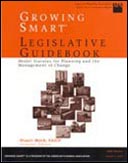 American Planning Association
Growing Smart – 1432 pages
Legislative Guidebook with Model Statutes
For Planning and the Management of Change
The Presidents Council on Sustainable Development 
gave a multimillion dollar grant to the APA to 
develop a planning and zoning template that would 
support sustainable development
(APA “Glossary for the Public)
You need to know if your local or regional planning 
organization uses the Growing Smart Guidebook
http://www.planning.org/growingsmart/
1. Initiating Planning Statute Reform	
Model  Legislation & Executive Orders for Initiating Planning Statute Reform
2. Purposes and Grant of Power
Purposes of Planning
Advisory
Using Incentives
Mandatory
Mandatory: Vertically & Horizontally Integrated
3. Definitions
4. State Planning	
Types of State Planning Agencies
5. State Land-Use Control
6. Regional Planning 
Regional Planning Agencies
Advisory
Integrated (Mandatory)
Urban Growth Areas
7. Local Planning
Local Comprehensive Plan
8. Land Development Regulations
9. Special & Environmental Land Development Regulations & 	Land-Use Incentives
10. Administration & Judicial Review of Land-Use Decisions
11. Enforcement of Land Development Regulations
12. Integrating State Environmental Policy Acts with Local Planning
13. Financing Required Planning
14. Tax Equity Devices and Tax Relief Programs
Tax-Base Sharing
Computation of Areawide Tax Base
Distribution of Areawide Tax Base
State Level Geographic Information Systems & Public Records
       of Plans, Land Development Regulations & 
       Development Permits
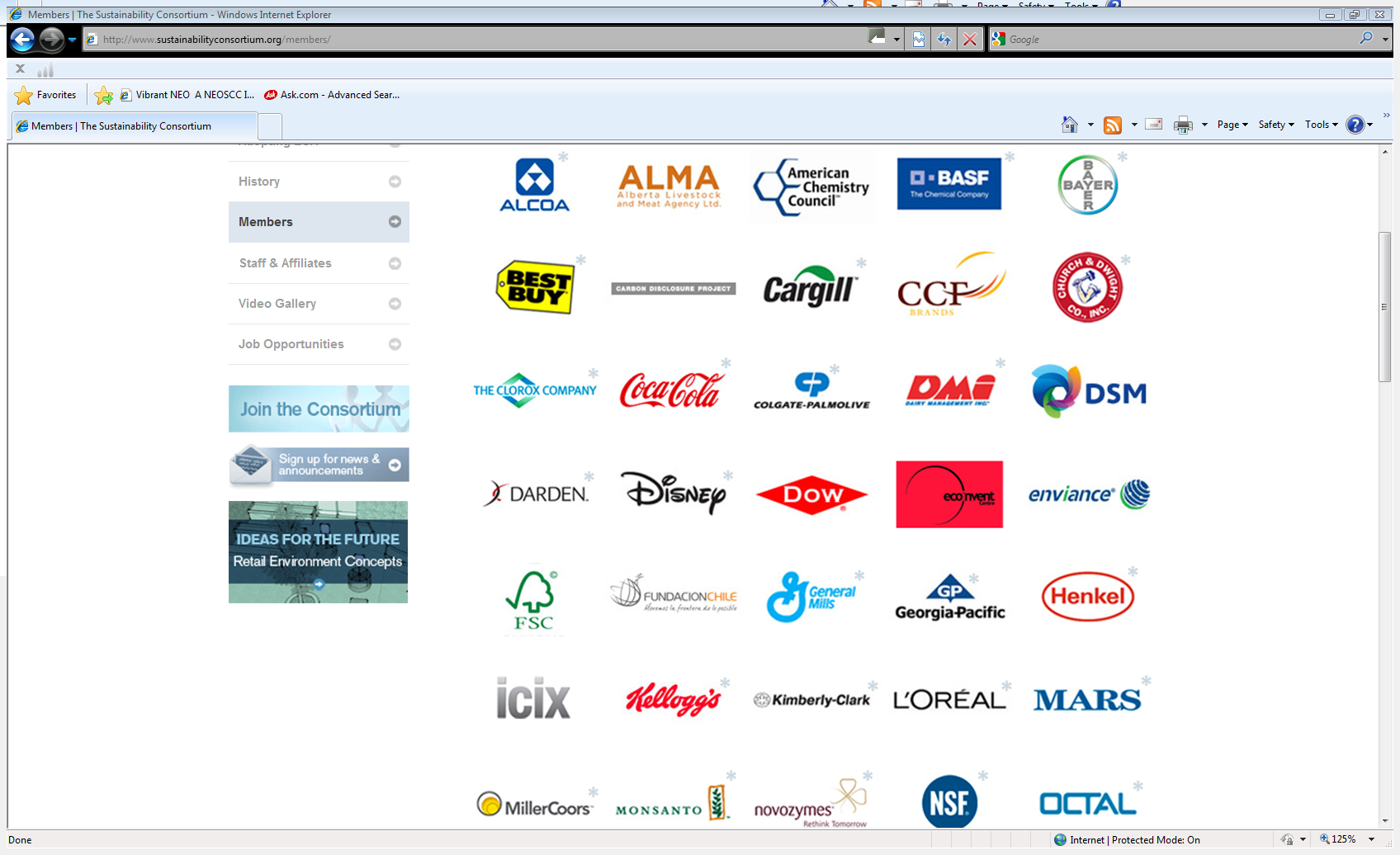 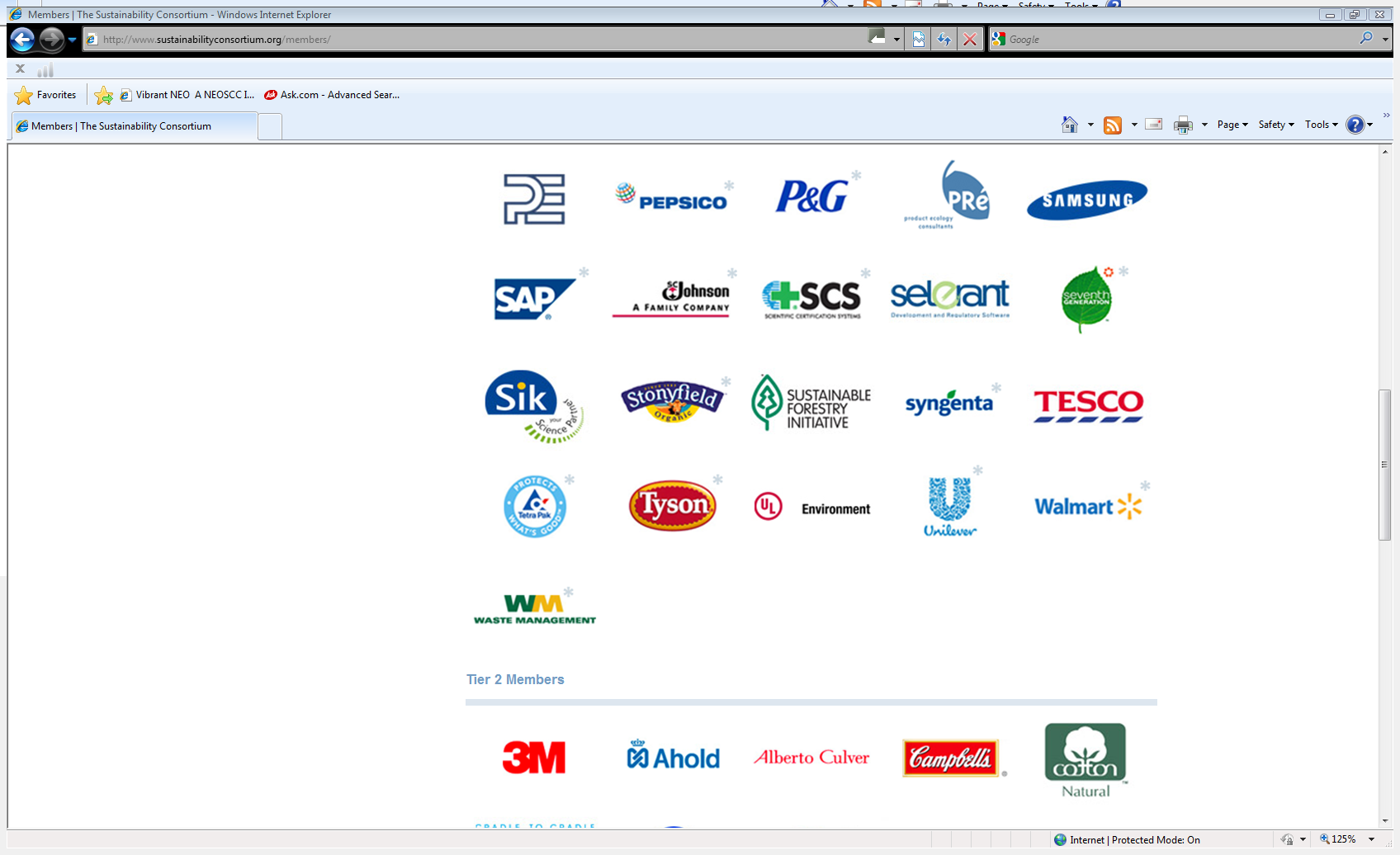 http://www.sustainabilityconsortium.org/
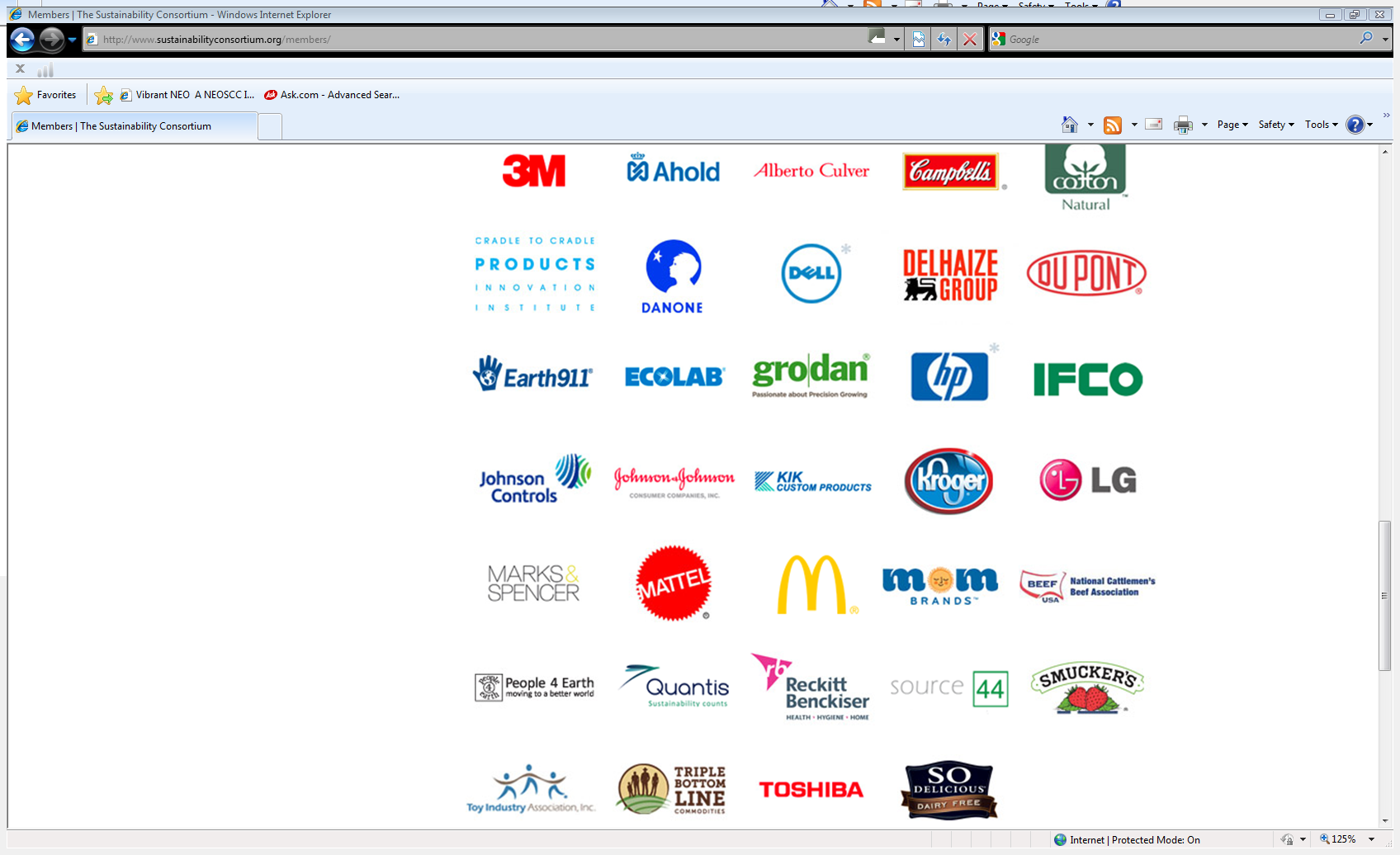 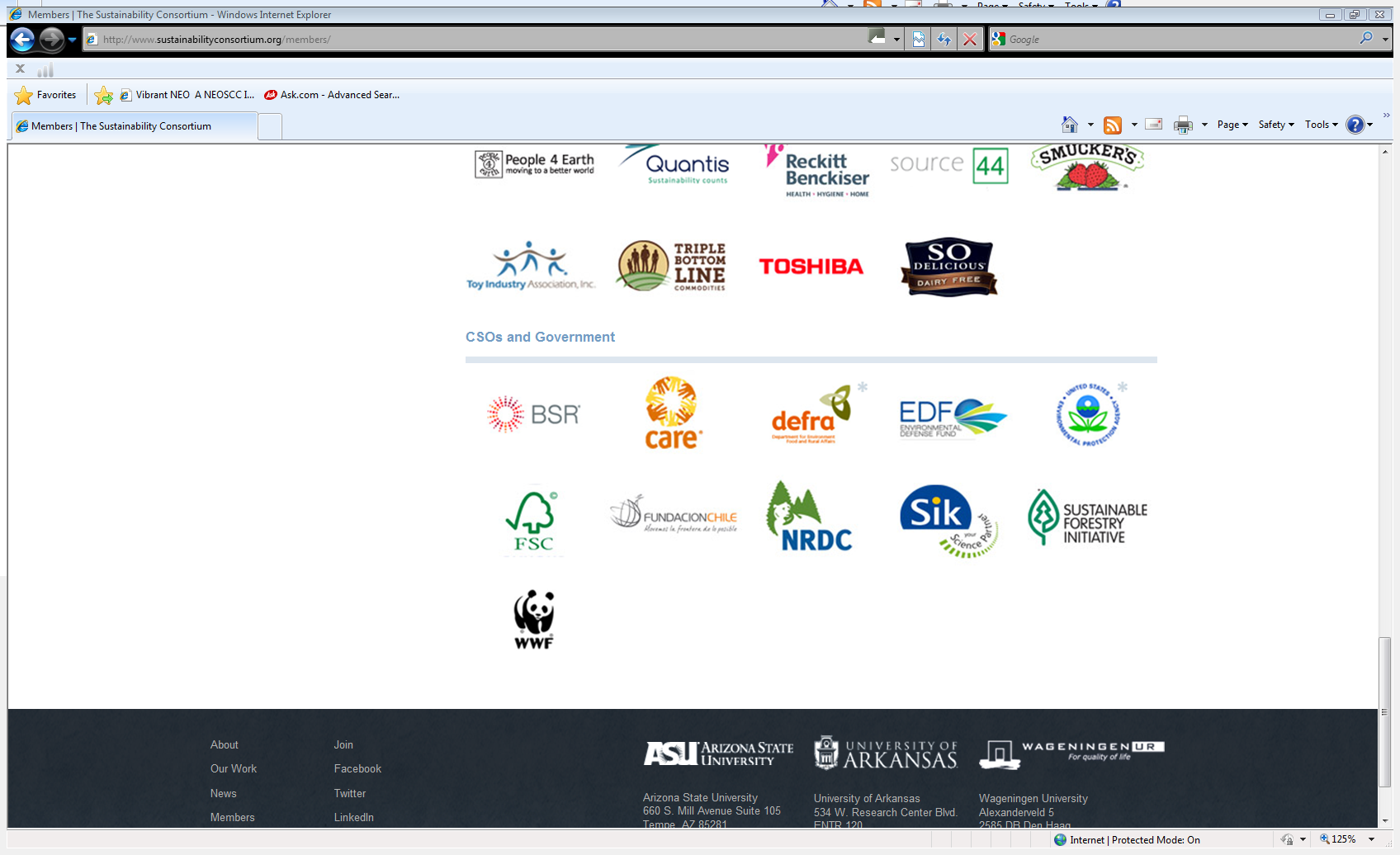 The Wildlands Project
“We must make this place an insecure and 
inhospitable place for Capitalists and their projects –

We must reclaim the roads and plowed lands,
halt dam construction, tear down existing dams, 
free shackled  rivers and return to wilderness 
millions of tens of millions of acres of presently
settled land”
Dave Foreman Earth First
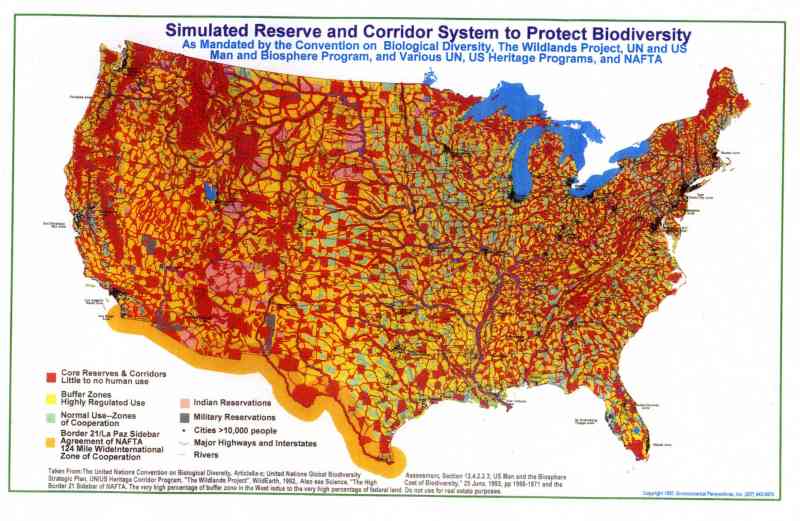 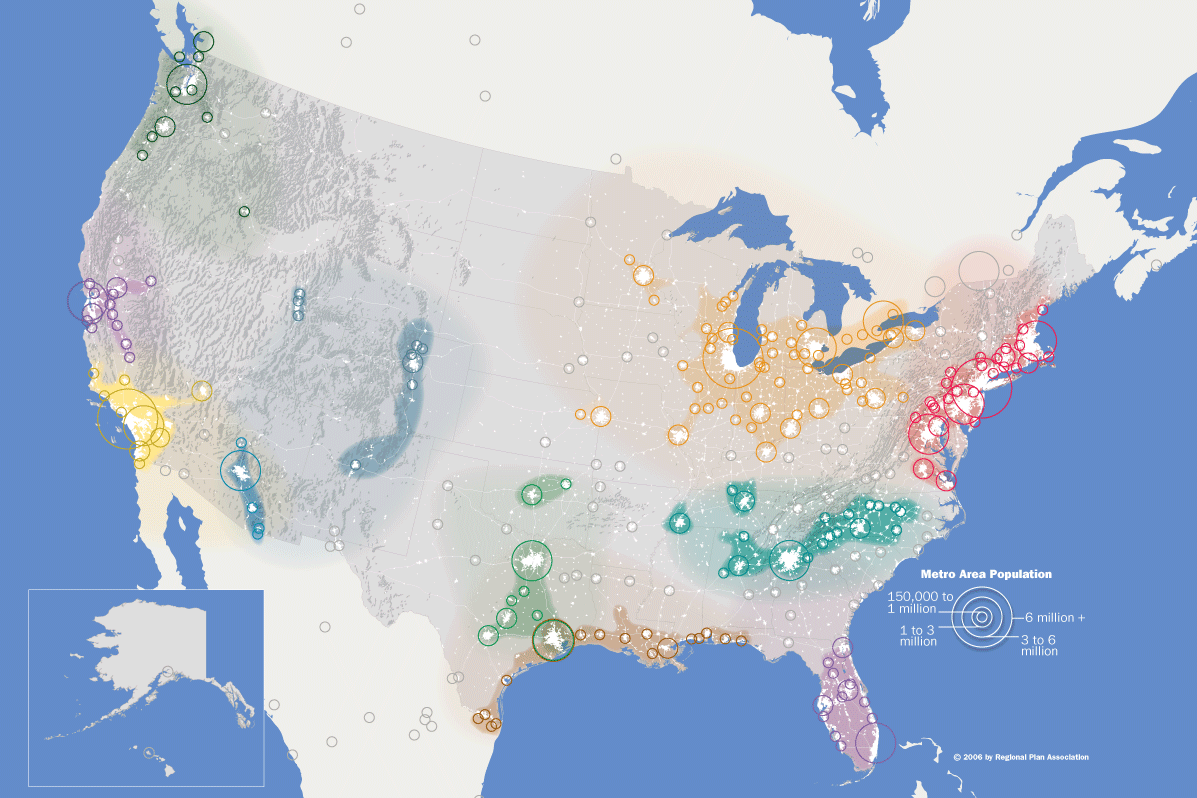 Megaregions
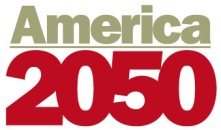 91
[Speaker Notes: …And the Emergence of Megaregions

Megaregions are large extended networks of metropolitan areas, connected by:
Large landscapes and topography
Overlapping commuting patterns
Linked economies
Land use patterns
Shared history and culture

We are looking to megaregions because:
Challenges occur at scale greater than metropolitan region
Compete with global integration zones
Coordinate major investments in infrastructure
Potential to organize federal policies]
A transect is a cut or path through part of the 
environment showing a range of different habitats. 
Biologists and ecologists use transects to study the 
many symbiotic elements  that contribute to habitats
where certain plants and animals thrive.
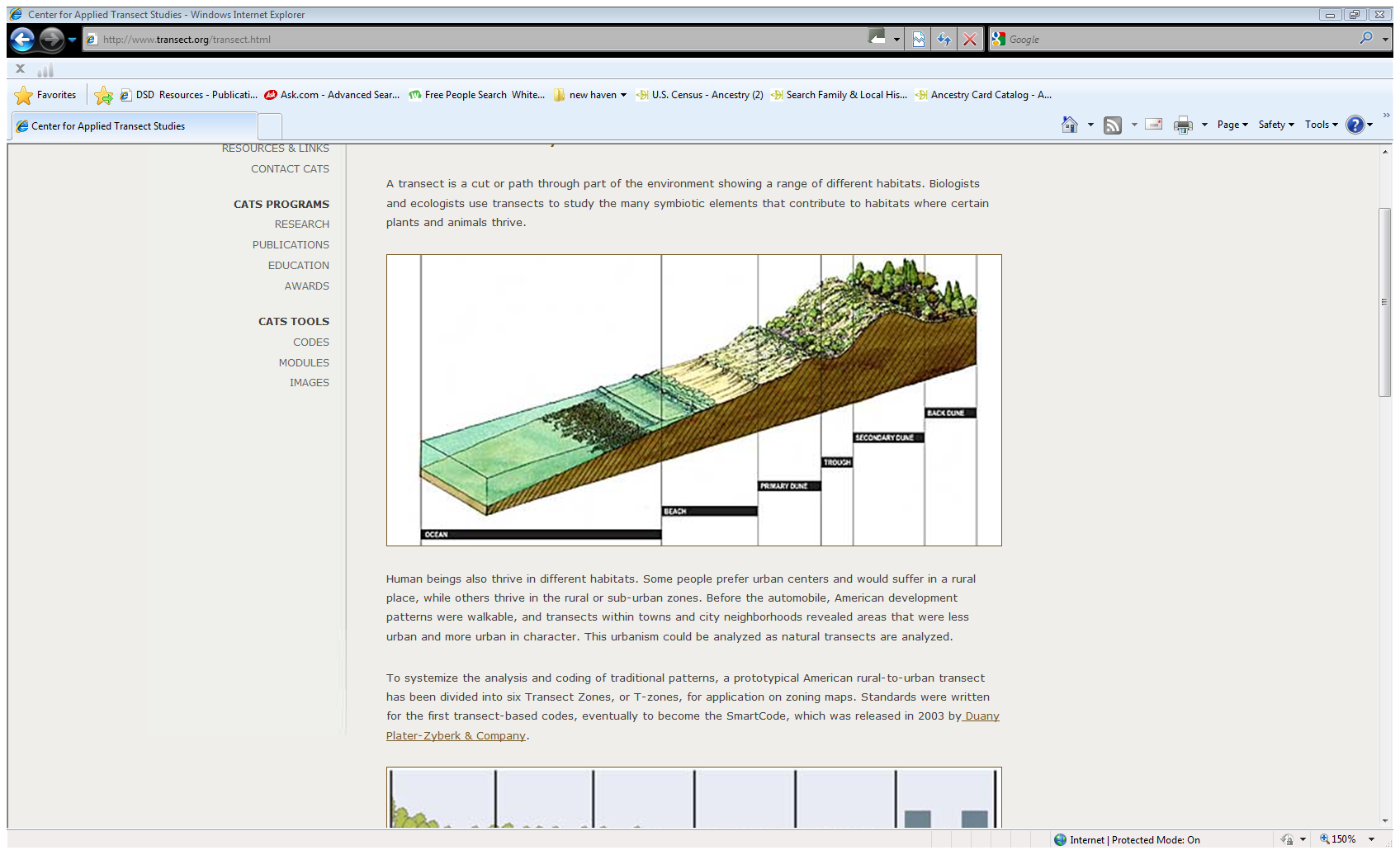 http://www.transect.org/transect.html
Form Based Code
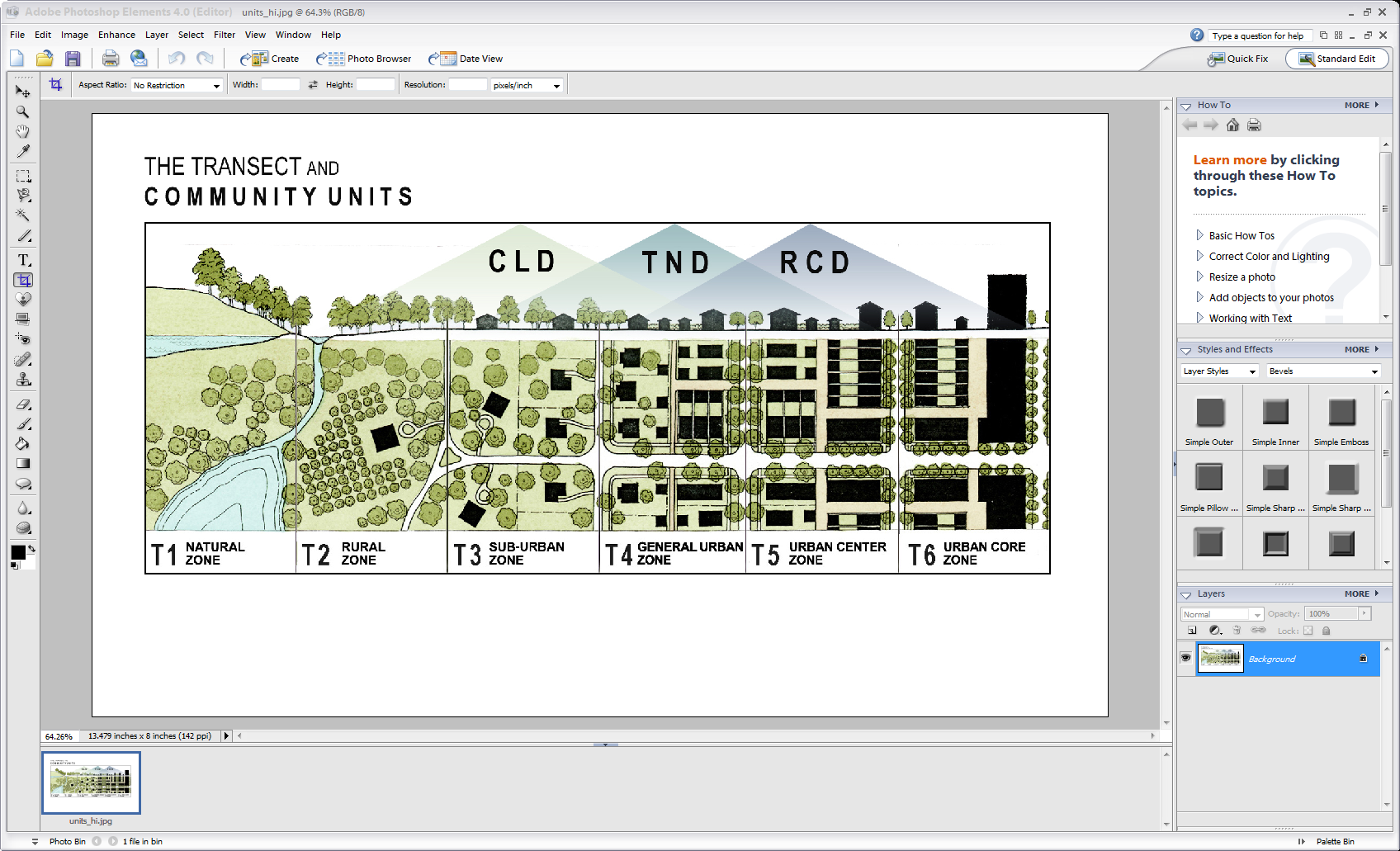 http://www.transect.org/rural_img.html
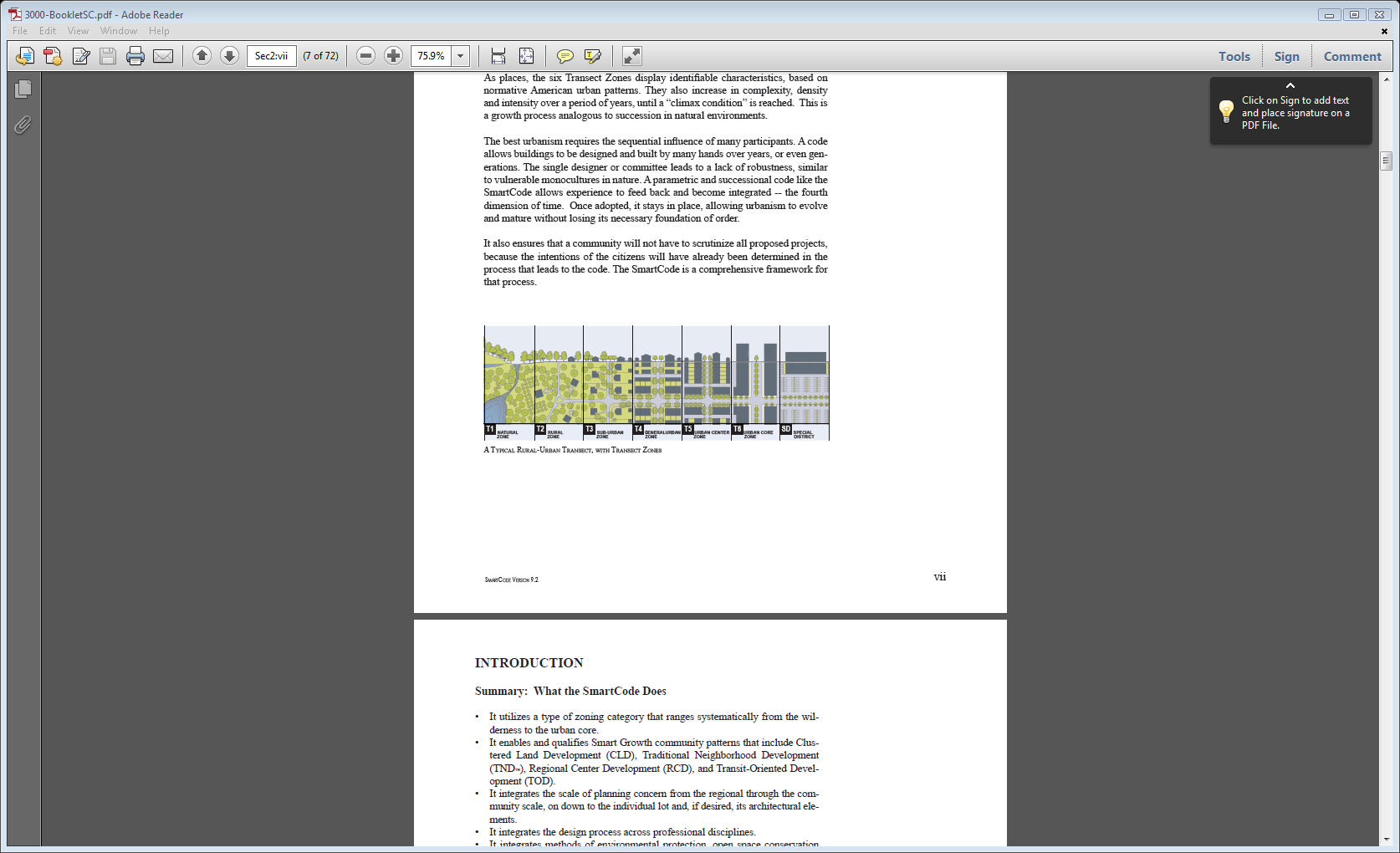 SMARTCODE
Municipality  SmartCode Version 9.2 SC5
1.6 Succession
1.6.1 Twenty years after the approval of a Regulating Plan, each Transect Zone, except the T1 Natural and T2 Rural Zones, shall be automatically rezoned to the successional (next higher) Transect Zone, unless denied in public hearing by the Legislative Body
http://www.transect.org/codes.html
Conventional zoning

1. Dispersed, few district centers
2. Spatial separation key activities
3. Excessive car travel 
	between uses
4. Excessive land consumption
5. Designed for cars, not people
6. No convenient cost effective 
	transit
7. Limited choice in housing supply
8. Fear of density
9. Default to suburban, auto-
	dependent development
Form-based zoning

1. Create mixed use districts
2. Allow variety permitted uses
3. Possible to walk to parks, 
       shops, schools
4. Reduces land consumption
5. Streets designed for pedestrians
6. Increases efficiency of transit

7. Variety of housing options
8. Increase & regulate density
9. Defaults to walkable urbanism
Kyoto Protocol
http://unfccc.int/kyoto_protocol/
Convention on
Desertification
http://www.unccd.int/
Convention on
Biodiversity
http://www.cbd.int/
Federal 
Agencies
Clean Air Act
VOLUNTARY, NON-BINDING?
Endangered Species Act
Agenda 21
IUCN
WRI
Clean Water Act
Presidents Council on
Sustainable Development
NGO’S
Wetland Regulations
Changing of existing
laws & regulations
International Union for Conservation of Nature    http://www.iucn.org/
World Resources Institute   http://www.wri.org/
From YouTube -  UNA21:The Evil Smart Growth Fraud
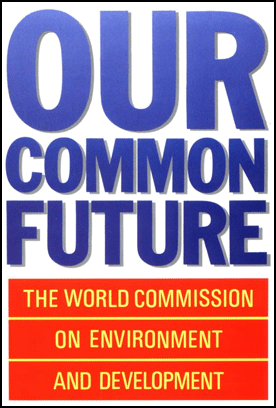 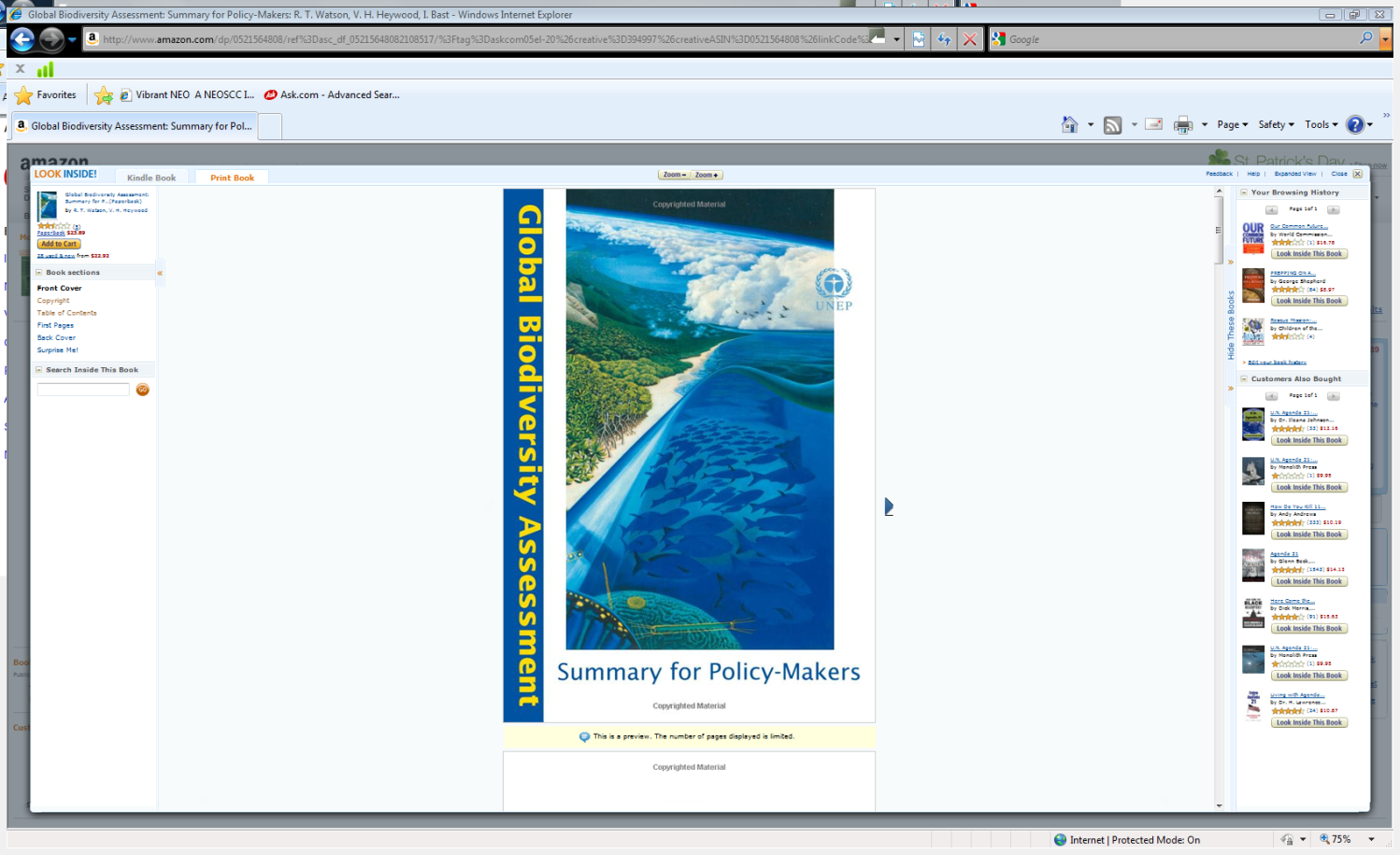 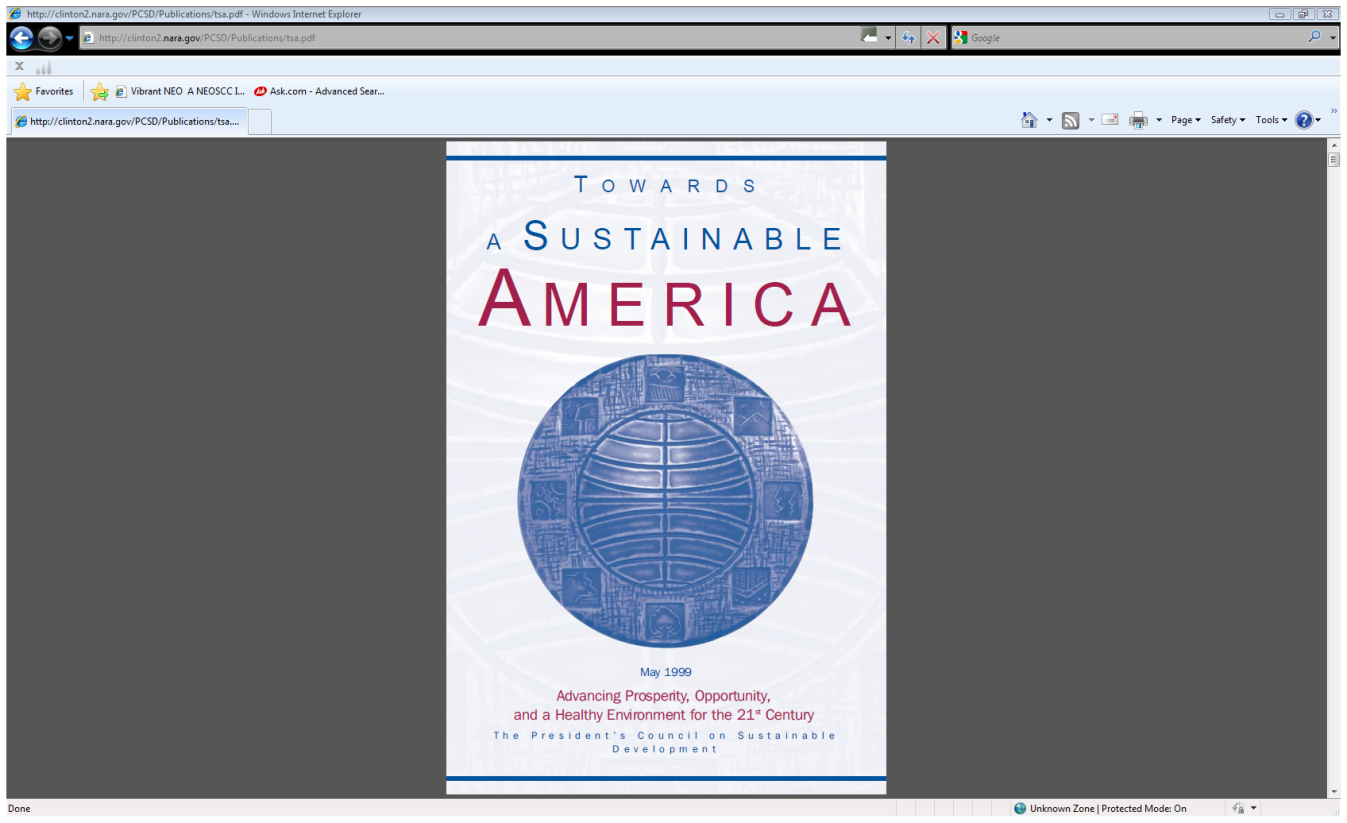 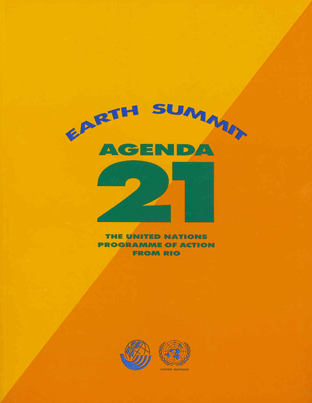 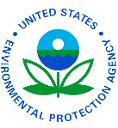 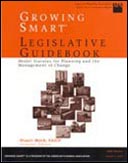 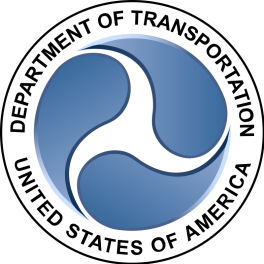 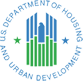 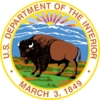 Your
Town?
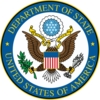 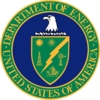 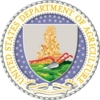 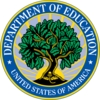 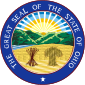 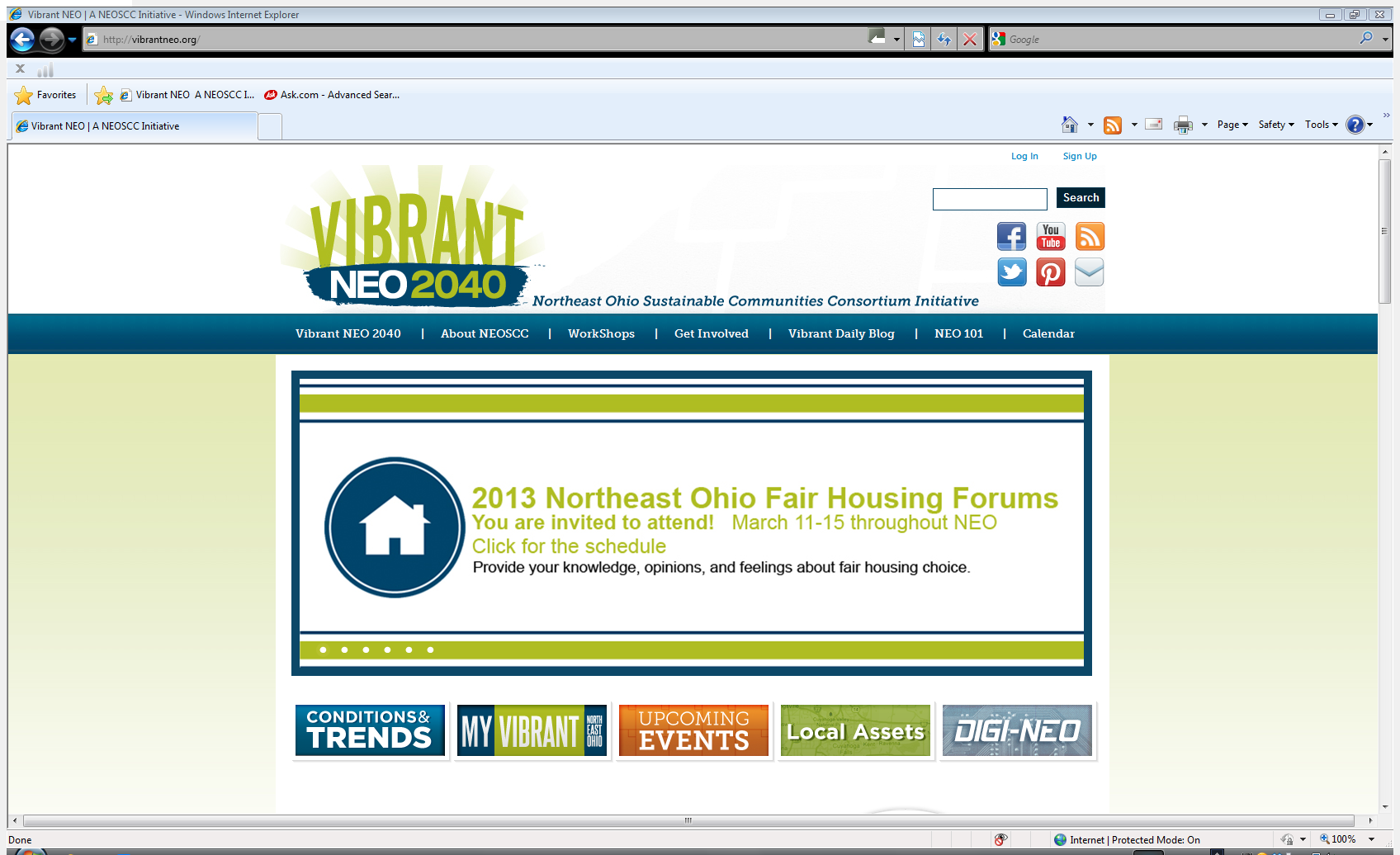 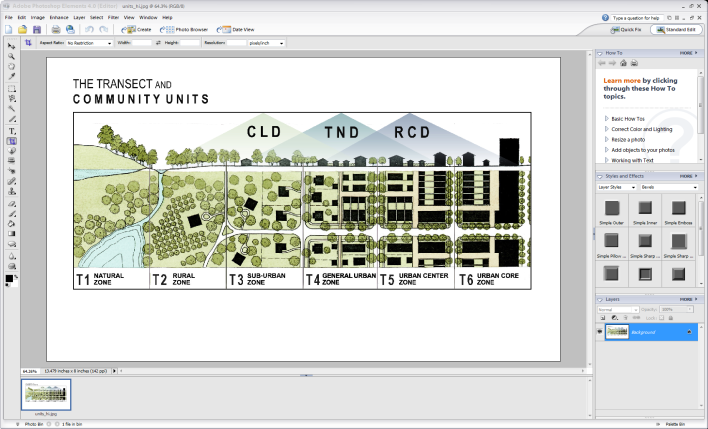 Protecting Citizen’s Property Rights
Highest priority during the planning & zoning process
Full disclosure that private property rights may be infringed
Full disclosure outlining the rights infringed upon
Opportunity to opt-out of any infringing regulation or policy
Requires property owners written approval before:
Zoning that intensifies or adds restrictions to existing rights
Implementation of conservation easements or trading of 
	development rights
Acceptance of grant money from non-profit; governmental
	or private funding sources
From Planners‘ Resolution to Protect Citizen’s Property Rights
http://sustainablefreedomlab.org/
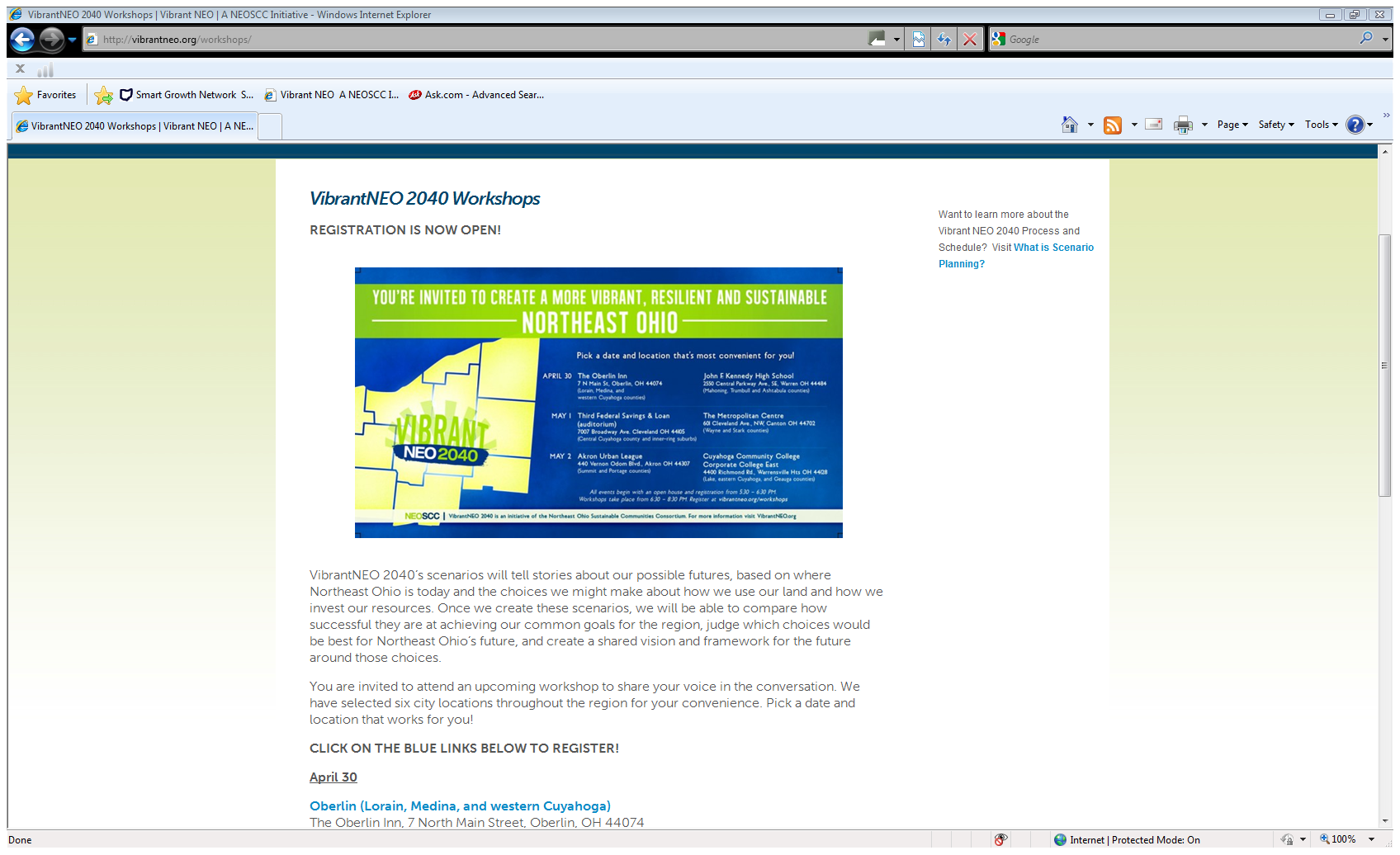 VibrantNEO 2040’s scenarios will tell stories about our 
possible futures, based on where Northeast Ohio is today 
and the choices we might make about how we use our land 
and how we invest our resources.  Once we create these 
scenarios, we will be able to compare how successful they 
are at achieving our common goals for the region, judge 
which choices would be best for Northeast Ohio’s future, 
and create a shared vision and framework for the future 
around those choices.
http://vibrantneo.org/workshops/
http://vibrantneo.org/what-is-scenario-planning/
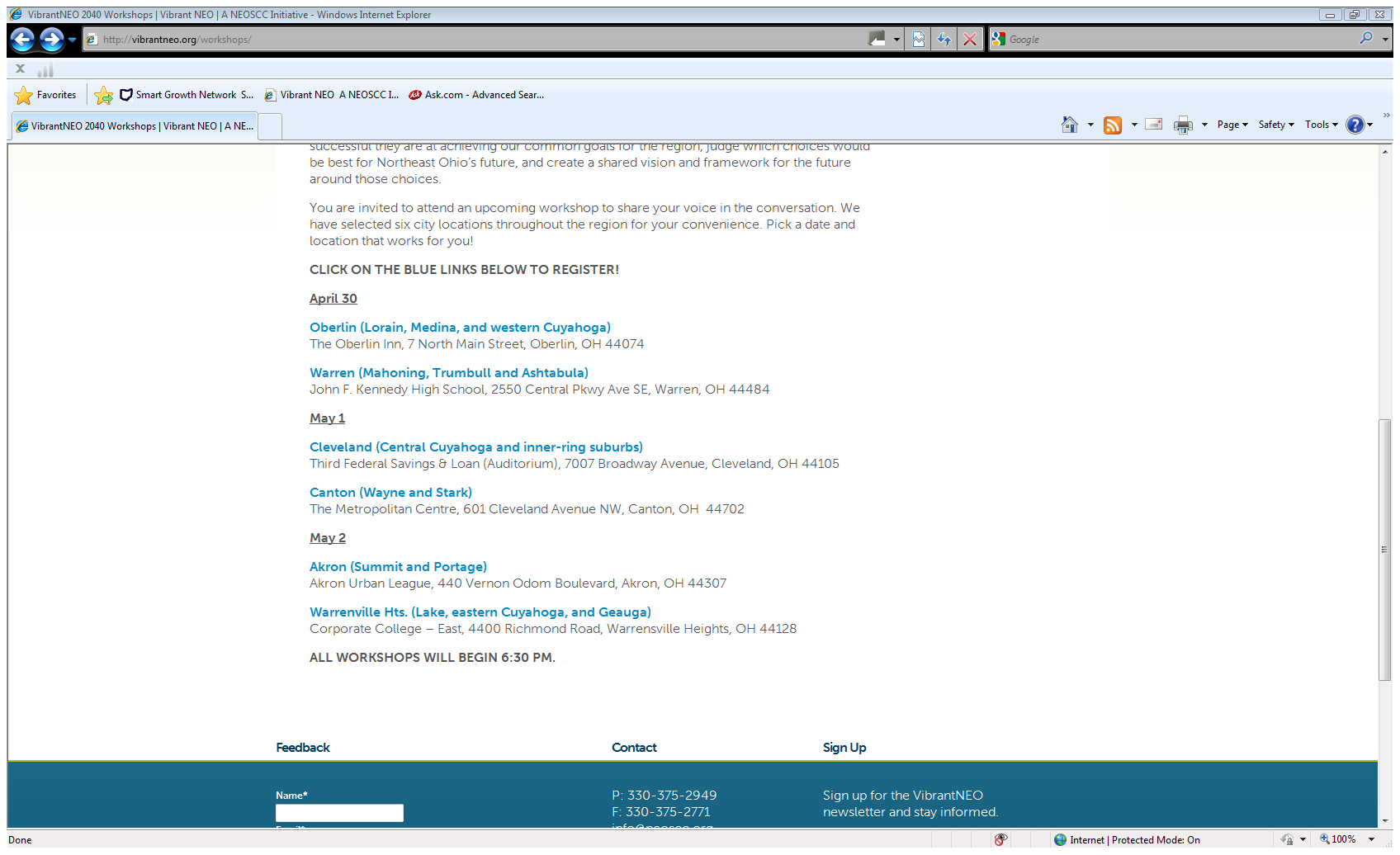 Meet with local leaders and public officials to
inform them about sustainable development and
express your opinion.
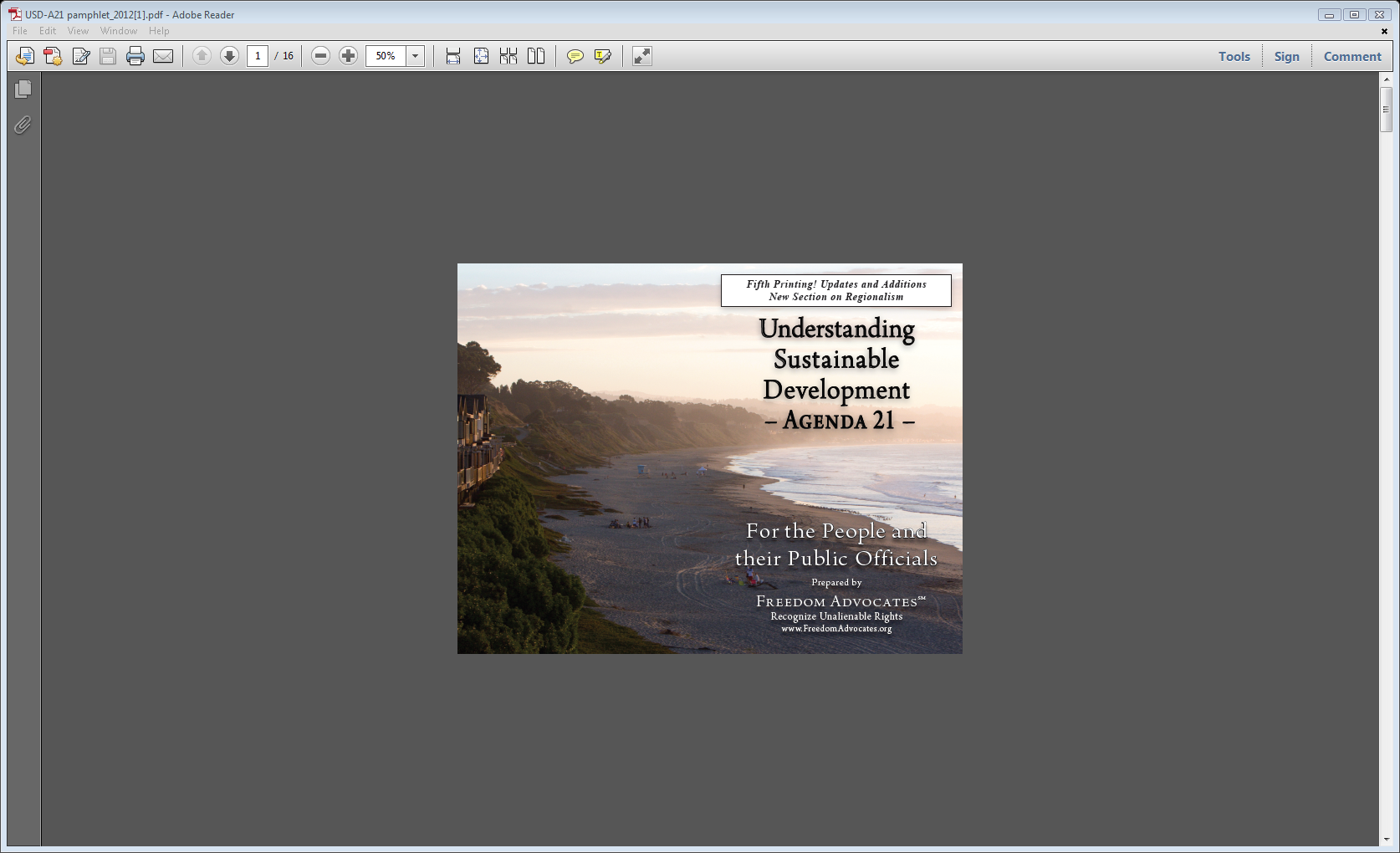 Freedom Advocates sells
booklets, white papers.
Some can be downloaded
and printed.
http://www.freedomadvocates.org/store/freedom_advocates_productions/
Find out what’s being taught in your classrooms
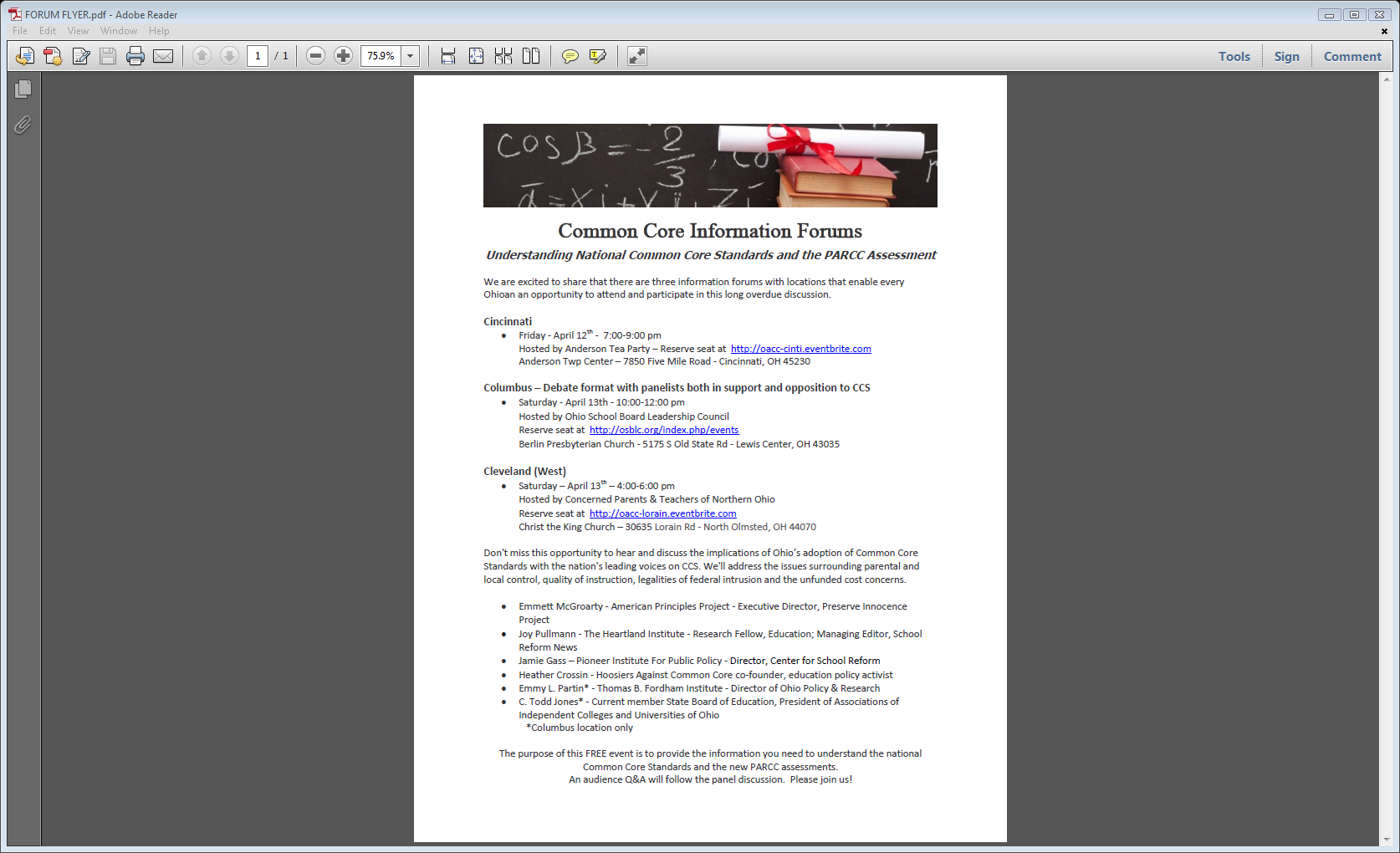 Saturday,  April 13th  4:00-6:00 pm
Christ the King Church – 30635 Lorain RdNorth Olmsted, OH  44070Hosted by Concerned Parents & Teachers of Northern Ohio
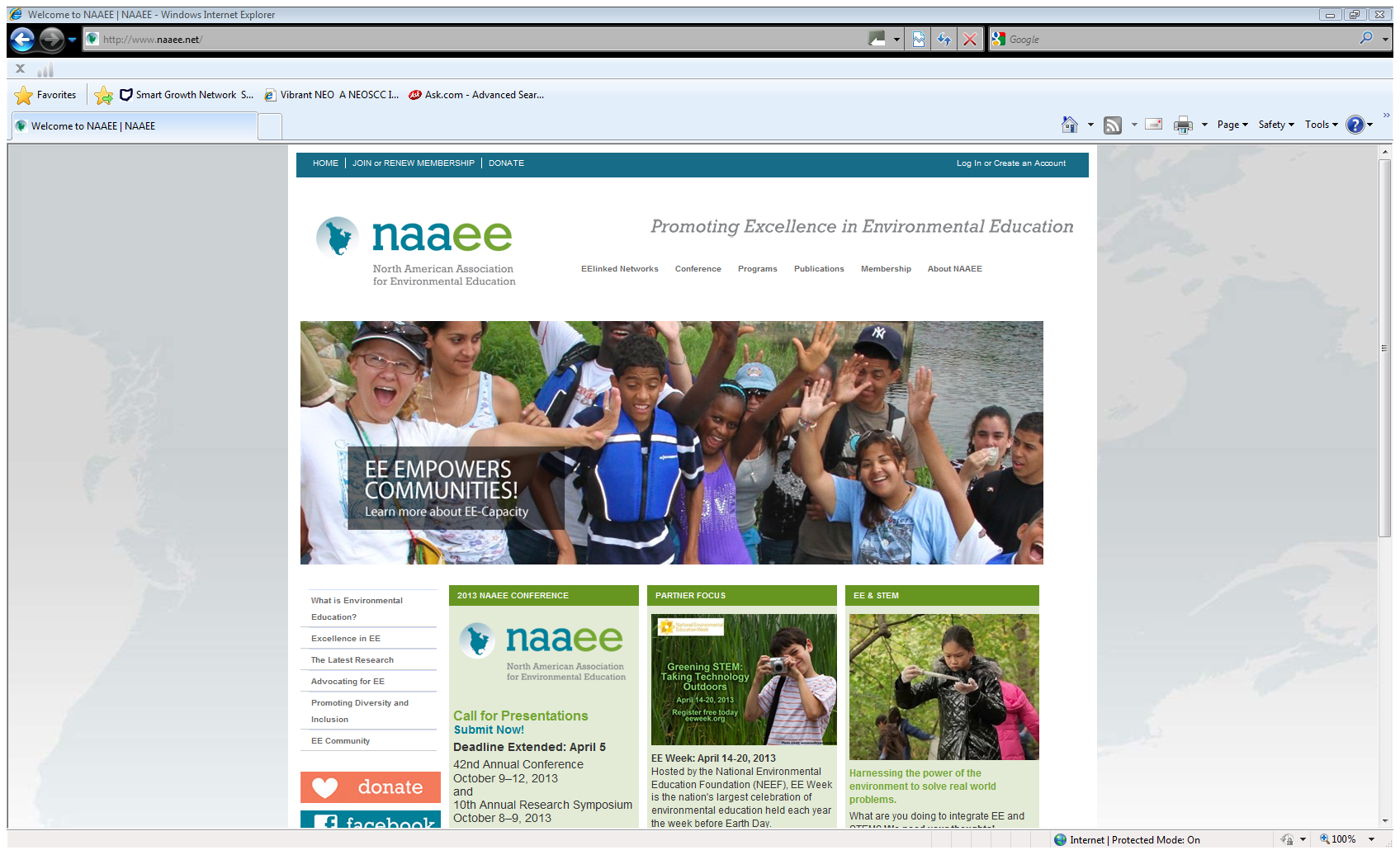 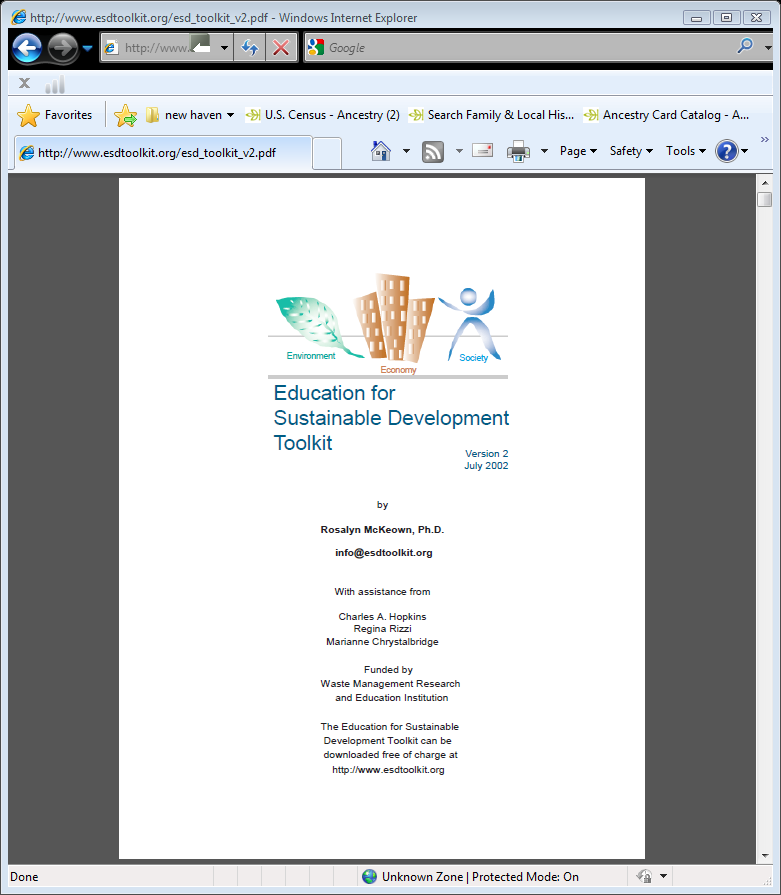 Follow the money
Special treatment for special interests (PPP)
Who are the “stakeholders”; NGOs
What authority do unelected bureaucrats have?
Attend meetings
The issues will likely be
best engaged at the local
level. Hold them accountable.
“Un-elect” them if necessary.
City Council
County Commissioners
Township trustees
Public meetings; forums
Talk to your planning department
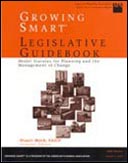 Have they adopted any model statutes
	 in growing Smart Legislative 
	Guidebook?
Check zoning regulations & your 
	Comprehensive Plan
http://www.planning.org/growingsmart/
What guidelines have they adopted?
Are the guidelines advisory or mandatory?
Ask all of them to sign the Planners’ Resolution to
Protect Citizen’s Property Rights. 
And go public if they refuse.
http://sustainablefreedomlab.org
Other actions you can take
Ask your representative to support legislation

Learn about the Delphi Technique

Write a letter to the editor

Comment on articles in the paper

Run for office

Read The Road to Serfdom by Friedrich A Hayek

Hundreds of websites & videos online
“The goal of the planning will be described by
some vague term as “the general welfare”. 
There will be no real agreement as to the ends to be 
attained, and the effect….will be rather as if a group 
of people were to commit themselves to take a 
journey together without agreeing where they 
want to go; with the result that they may all 
have to make a journey which most of them 
do not want at all.”
The Road to Serfdom by Friedrich A. Hayek 1944
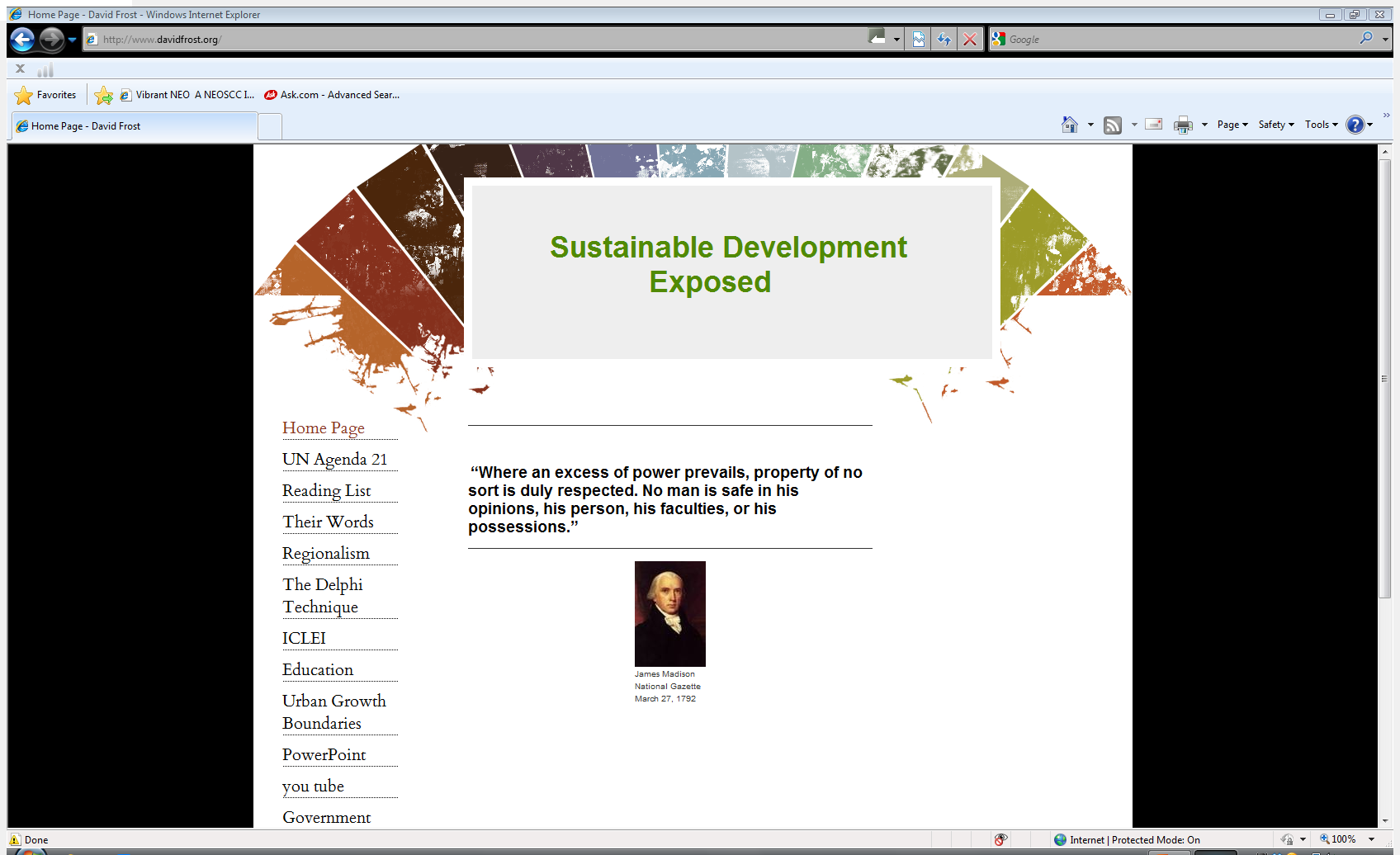 Create a website about
sustainable development &
what’s happening in your
neighborhood. It’s not
expensive & easy to maintain.
www.davidfrost.org